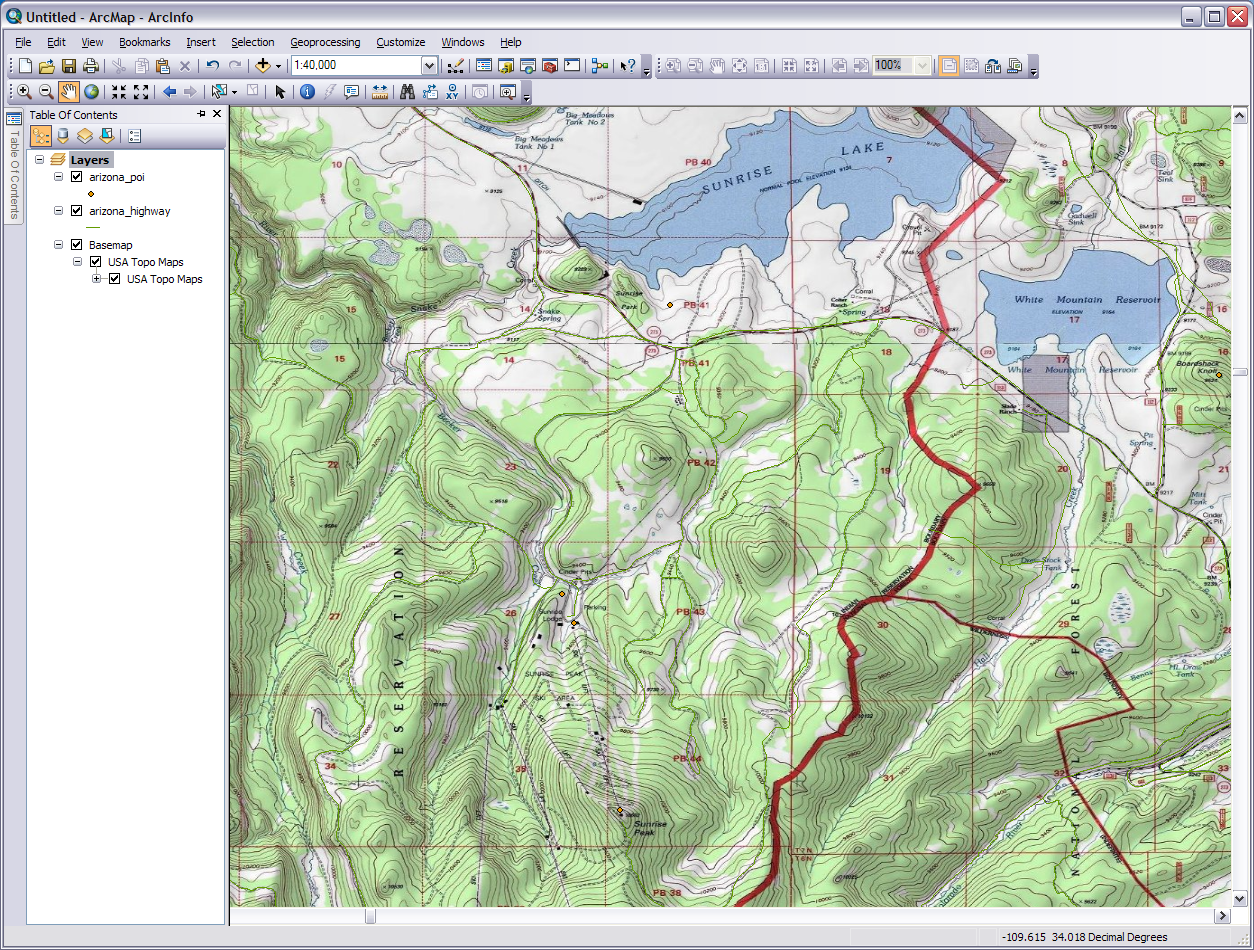 Introduction to Geographic Information Systems: GIS
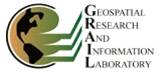 Module 2: Your First GIS Project
Created by: Scott Kelly 2010
Created by: Scott Kelly 2010
[Speaker Notes: Welcome to Module 2 of GRAIL’s Intro to GIS workshop. In this workshop we will get right into doing a GIS project but since you are probably new to this we will keep this one simple with some software you either already have or can download from the internet. We’ll also walk through the project techniques to help keep things uncomplicated.
	In Module 2 we going to use some free and easy GIS software, find an online resource and download some spatial data, throw that all into our old friend PowerPoint or your preferred software, and make a simple map. I know you are excited so lets get started and have some fun.
	Important note: GIS can have quick changes in data and technology. This module has more guiding thoughts than hard and fast procedures. For example in this exercise you will download some data from the cloud/internet at ArcGIS Online that will be similar but different from what you see in the PowerPoint. So what you see is not exactly what you will see when you perform the work. I update this when I can but what you need to do is be able to look at the module and apply the skills to the data you are working with.]
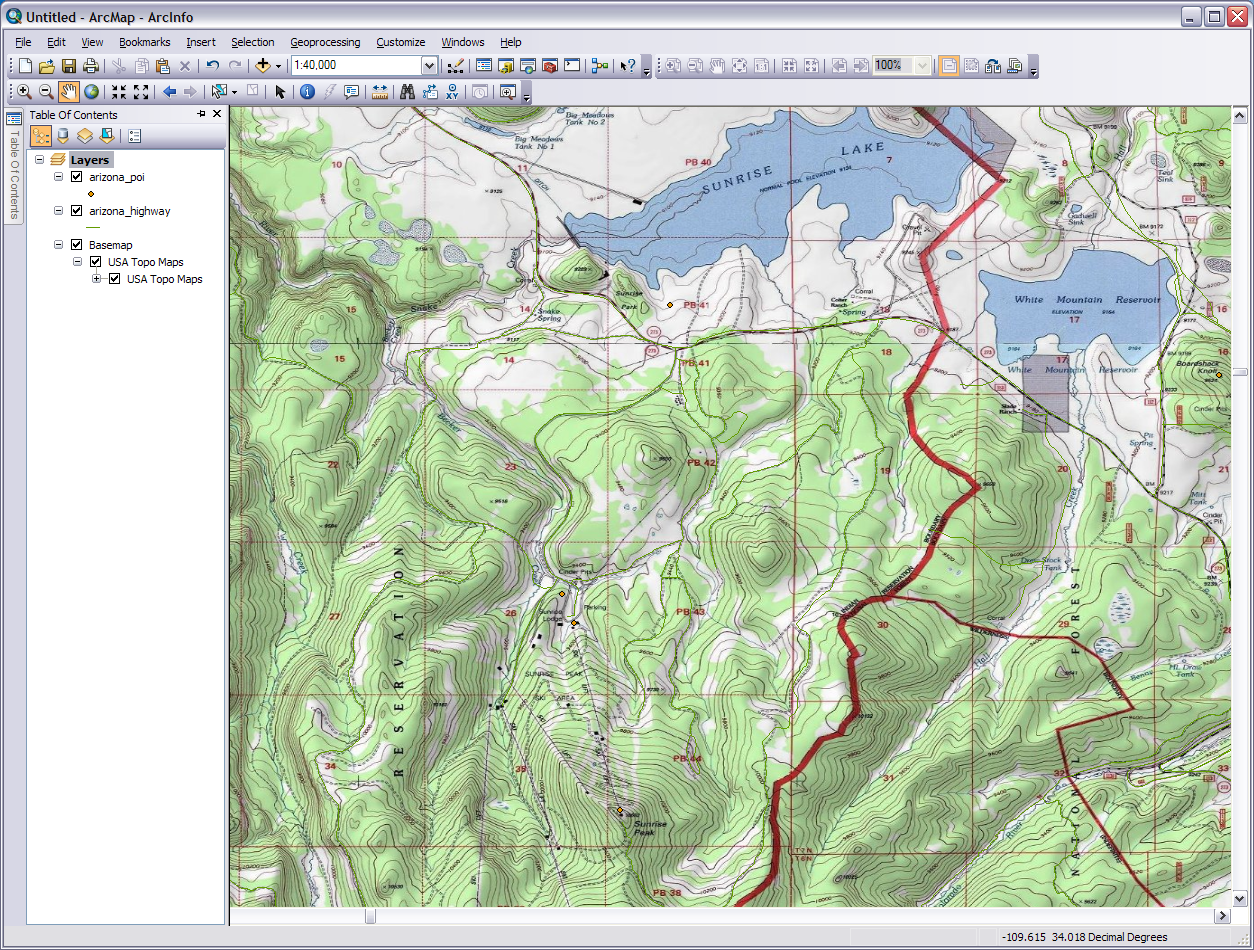 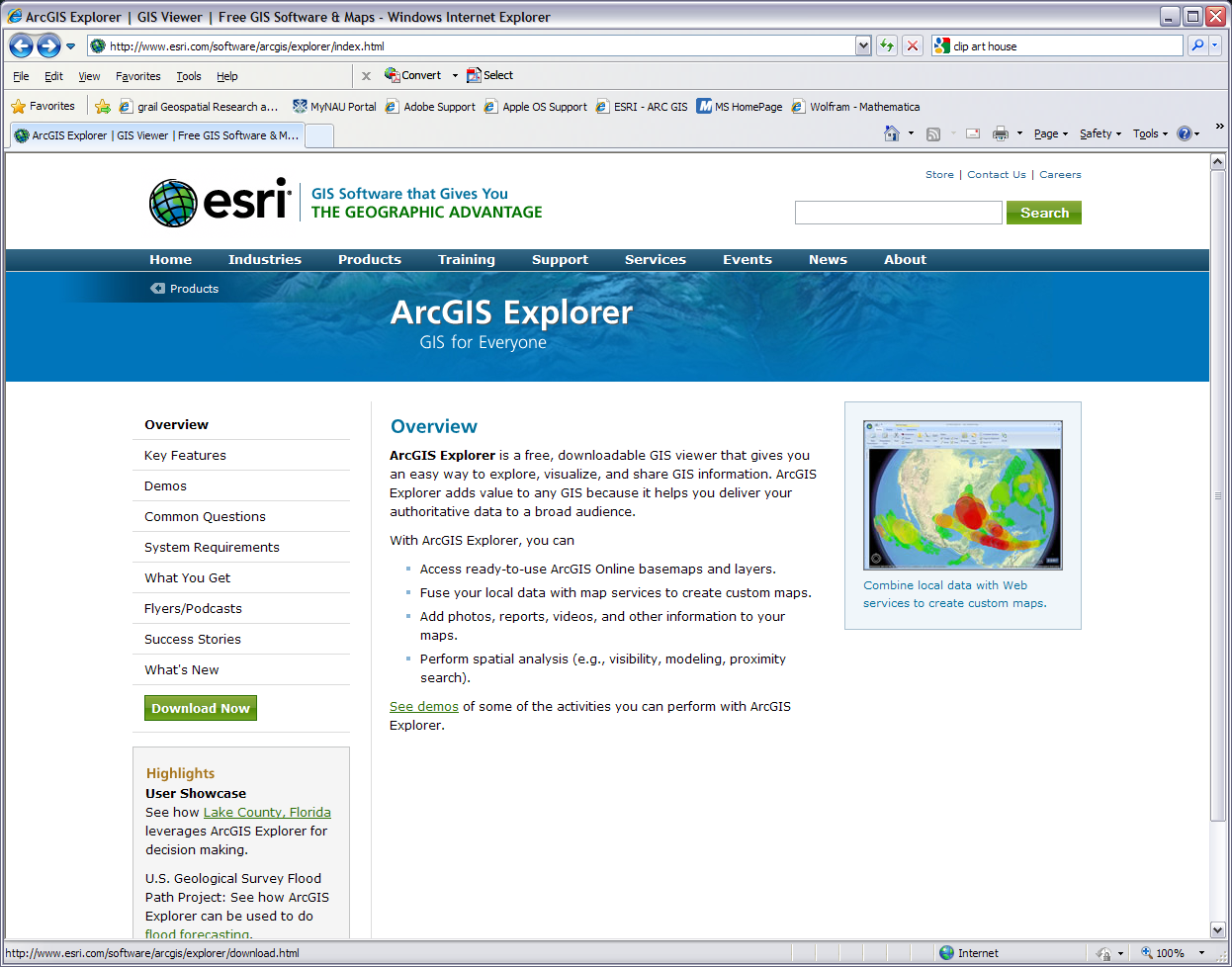 [Speaker Notes: The first tool we will need is ArcGIS Explorer. If you will recall we had a brief intro to this software in Module 1. There is an online version and a desktop version of this. The Online version is limited and won’t work for what we want to do, so lets download the desktop variety.  Google ‘ArcGIS Explorer download’ or go to http://www.esri.com/software/arcgis/explorer/index.html and click on the green “Download Now” button. Do step one if you don’t have it. If in doubt, chances are (assuming your computer is up to date) you have it so go head to step 2. In step 2 just pick your preferred language. Click on “Run” and ArcGIS Explorer, which I may refer to as just Explorer, will automatically install.]
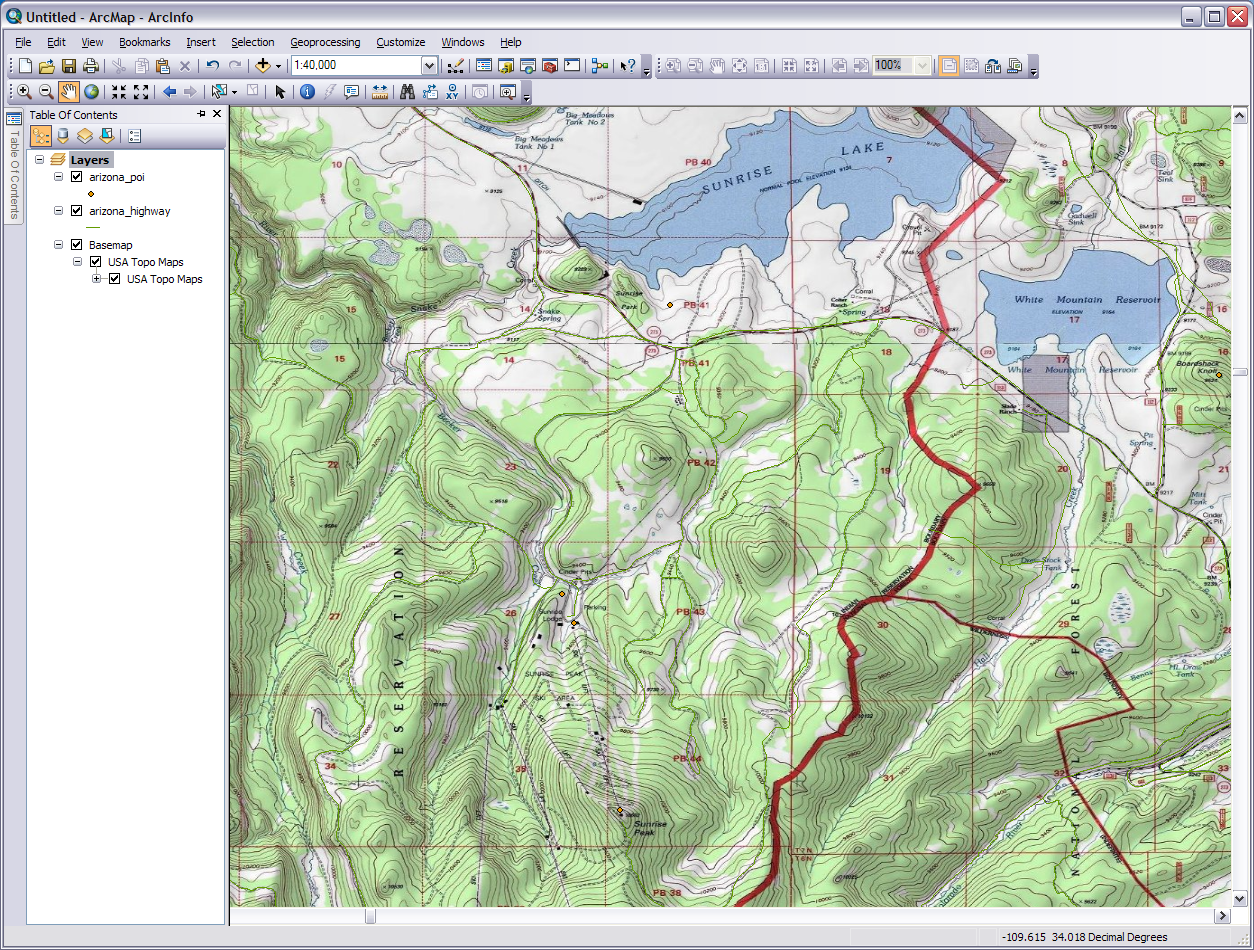 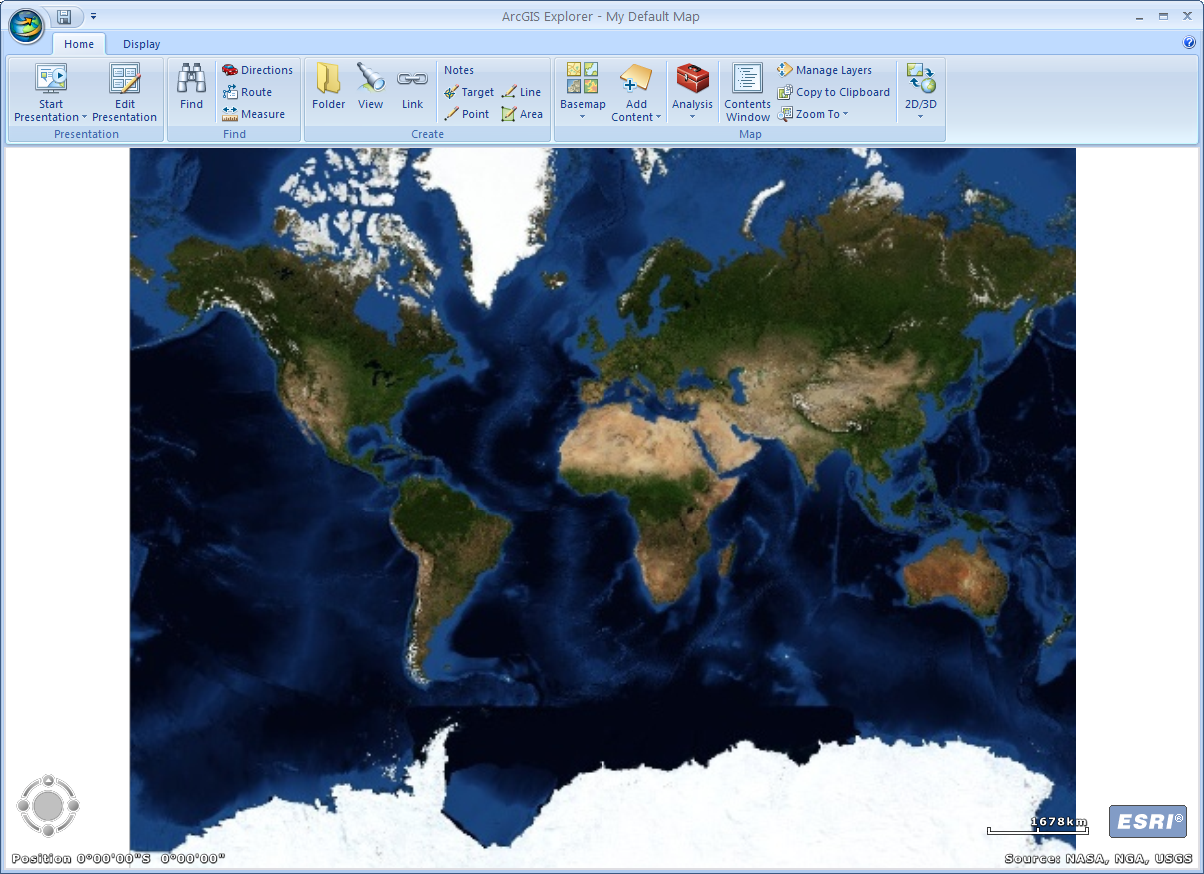 [Speaker Notes: Now that you’ve downloaded ArcGIS Explorer and it installed itself, open it up and here’s the first screen we see or something very similar. You may need to enlarge your window a bit to get the tool/menu bars looking the same. We have some basic imagery of the world with some menu bars. On our Home tab menu starting on the left are tools for setting up and running presentations right from Explorer. To their right is the find tools for simple queries and measurements. Then we have the create tools for applying our imagination to the map followed by the map tools for setting up and configuring our map. Click on the small triangle dropdown arrows below or next to the icons to see more options and tools. 
	On the Display tab menu we have some technical tools that of course affect our perspective of the imagery. Navigating the imagery is very similar to Google Earth. For our map here we are going to be using Flagstaff so let’s zoom in to the general area. You can do this by using your mouse wheel and/or the navigation tools in the bottom left corner which can fine tune your zoom.]
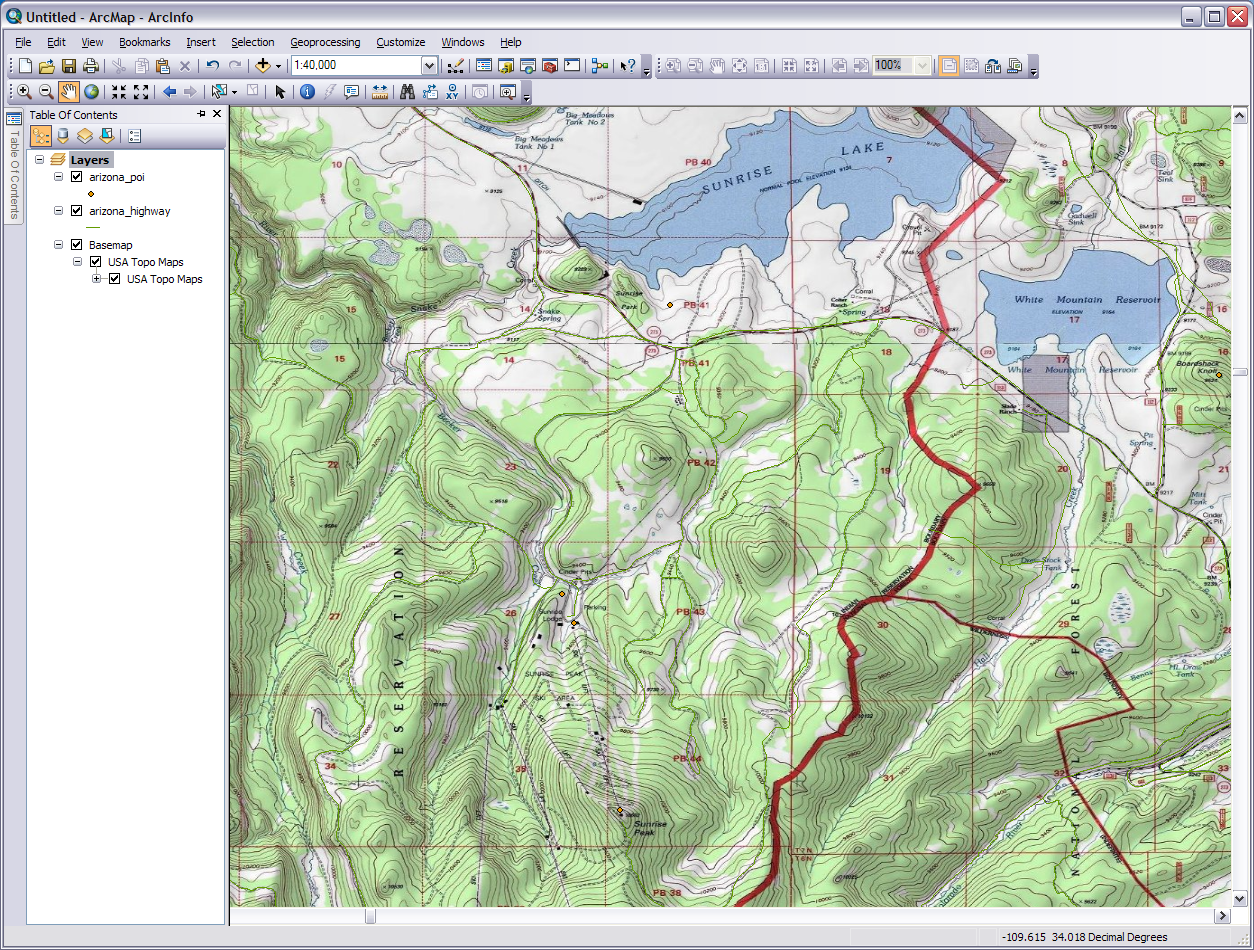 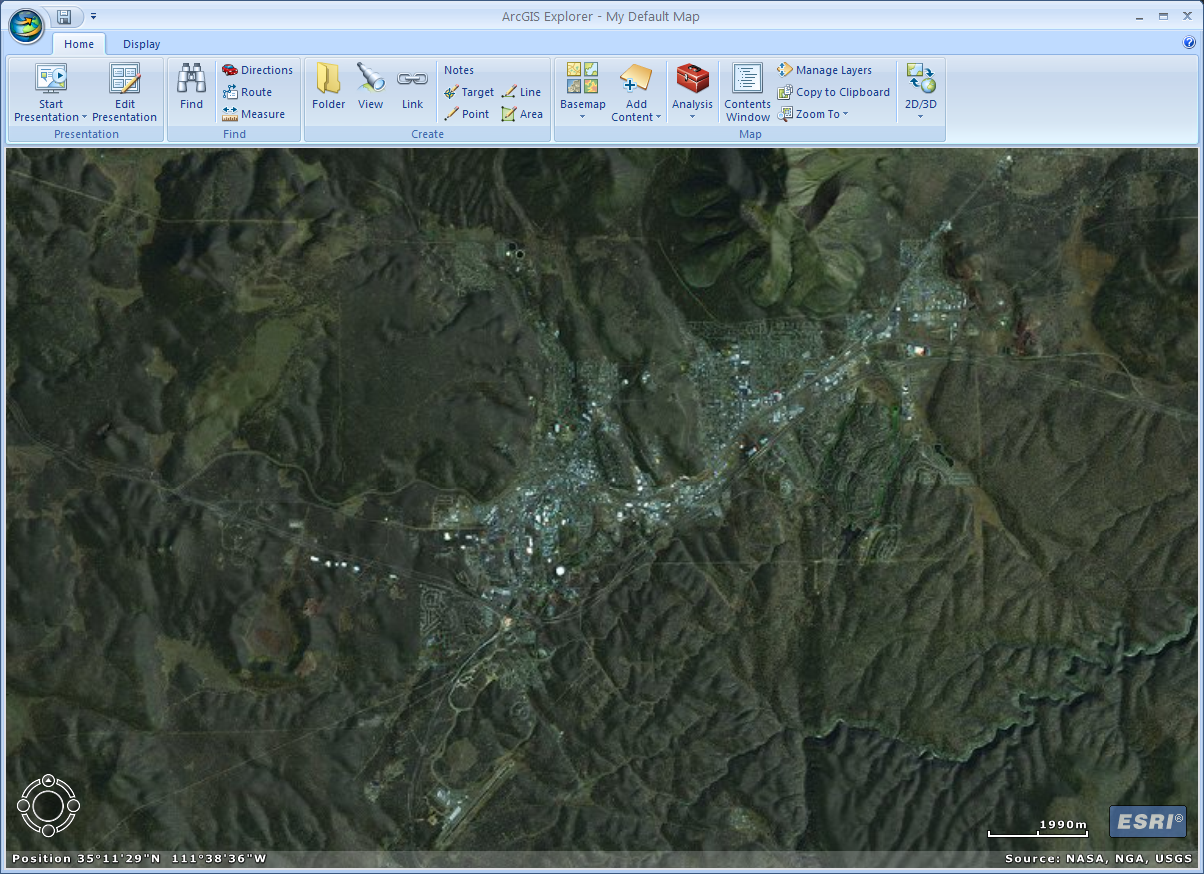 [Speaker Notes: The two tools we need to focus on now are the Basemap and Add Content. Notice both have little downward arrows that pull out some dropdown menus. If you pull out the Basemap dropdown you’ll see you have the option of changing from the World Imagery which we are currently viewing, to any of the several basemaps (the spatial imagery that acts as our background, foundation, and reference data). Some basemaps work better than others for your particular set of map layers and the type of map we are trying to create (see the screen in Module 1 on map types). You can change the basemap at anytime. 
	The Add Content dropdown tells us the kinds of geospatial data we can add to our map. We can’t add just any data to the map. The data we add needs to be georeferenced which means if we want to add a photo taken from the air or data about the density of prairie dogs in the area it needs to have some extra data with it telling the program where it fits on the map. This extra data is the projection information. For this module everything we will be working with will already be georeferenced (also known as registered) so no worries there. These are two primary tools of ArcGIS Explorer and ones we will use to get our map setup.]
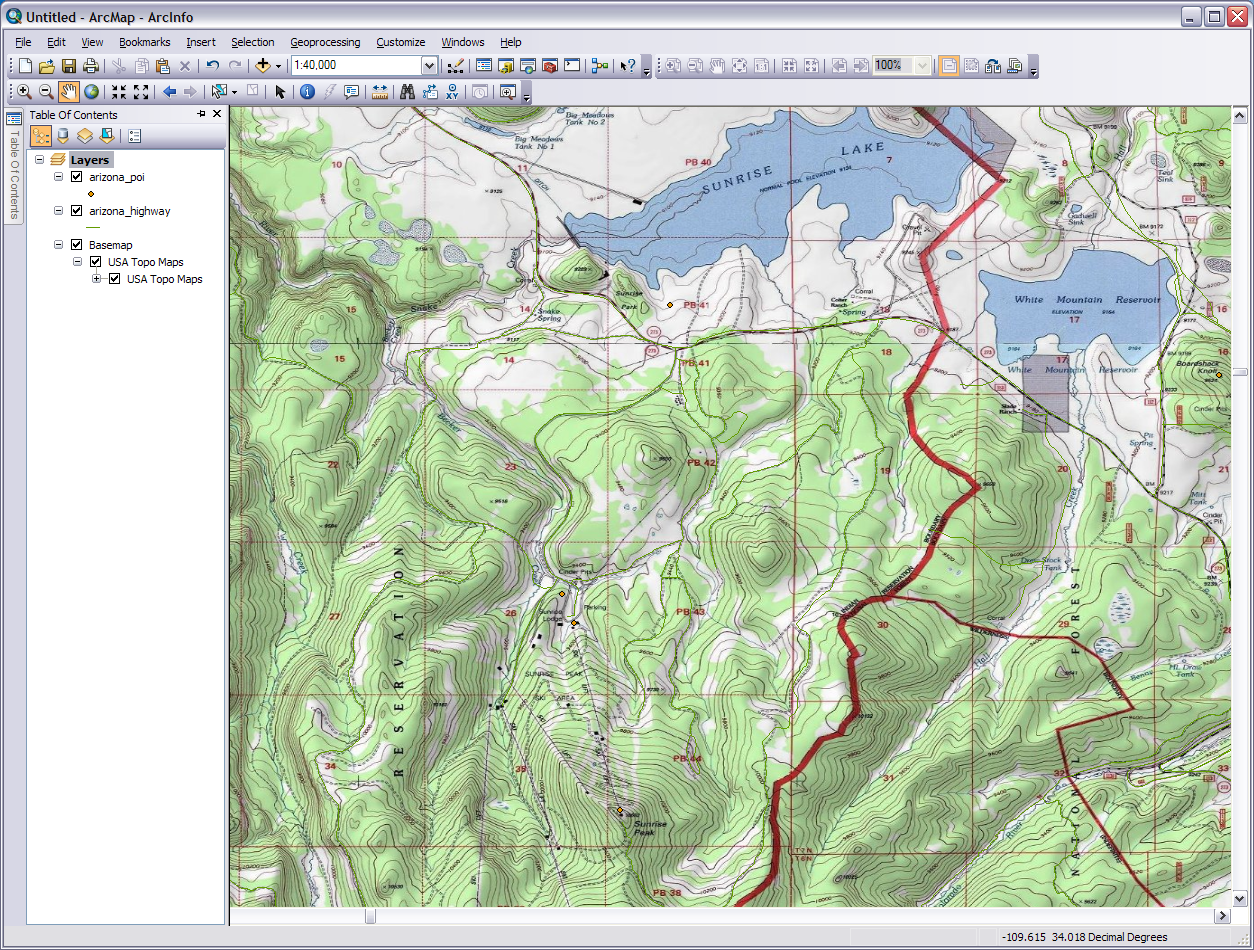 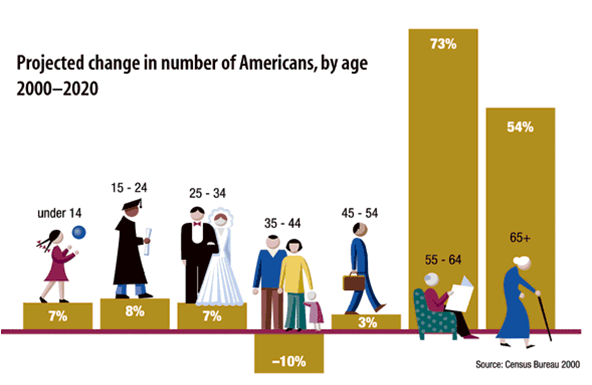 [Speaker Notes: Now that you have ArcGIS Explorer and are a bit familiar with it let’s setup the scenario for Module 2. Let’s take a classic urban/green approach and use some creativity. Imagine you work for the city of Flagstaff and your department is in charge of rezoning some areas of town so that the places people work , shop, and play will be close enough to where people live for them to ride their bikes or walk. Your boss wants you to present to the rest of the department a report about where the population is expected to be located & how it will change in the next few years. A good map would definitely help with that report. Oh by the way, the staff meeting is in an hour.]
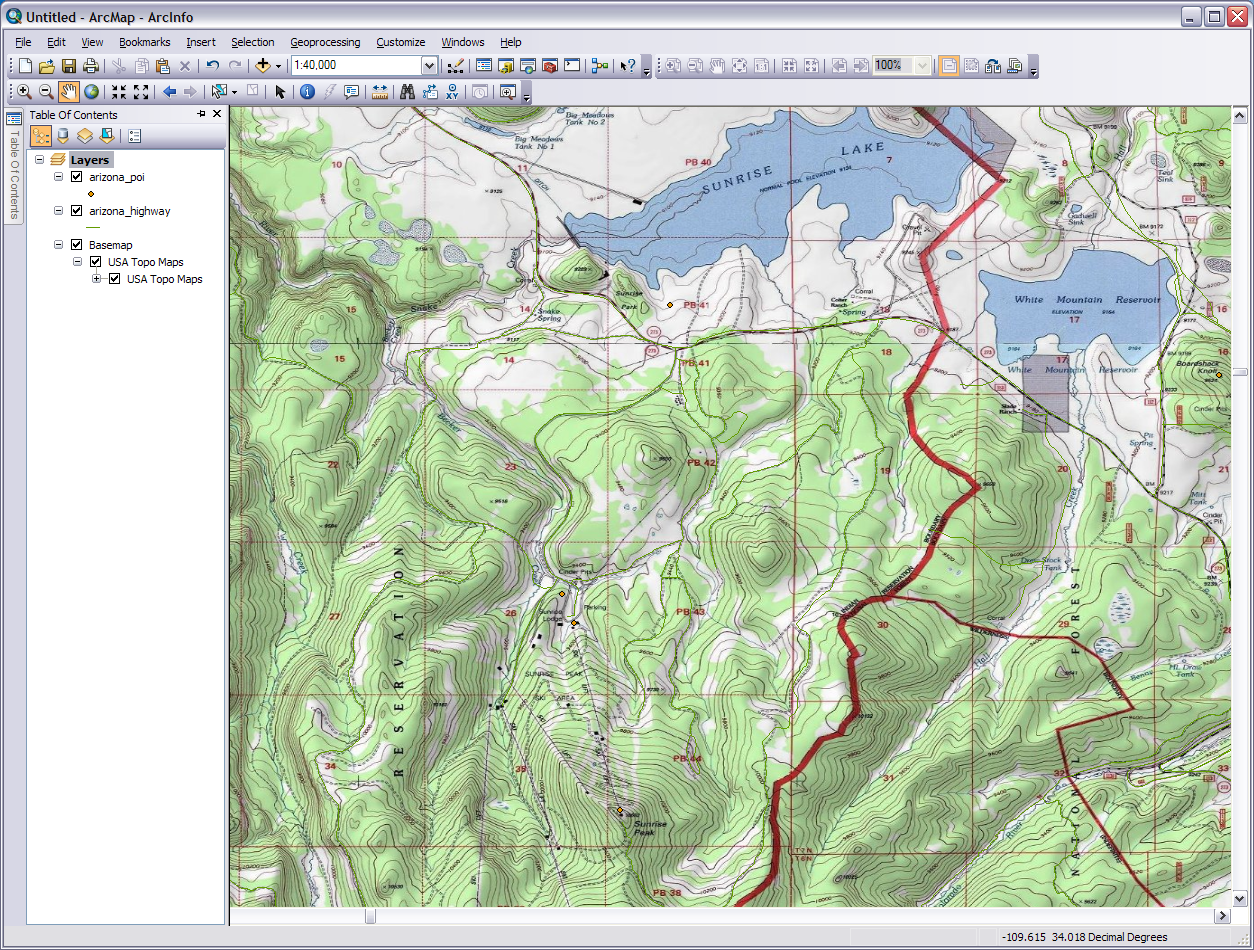 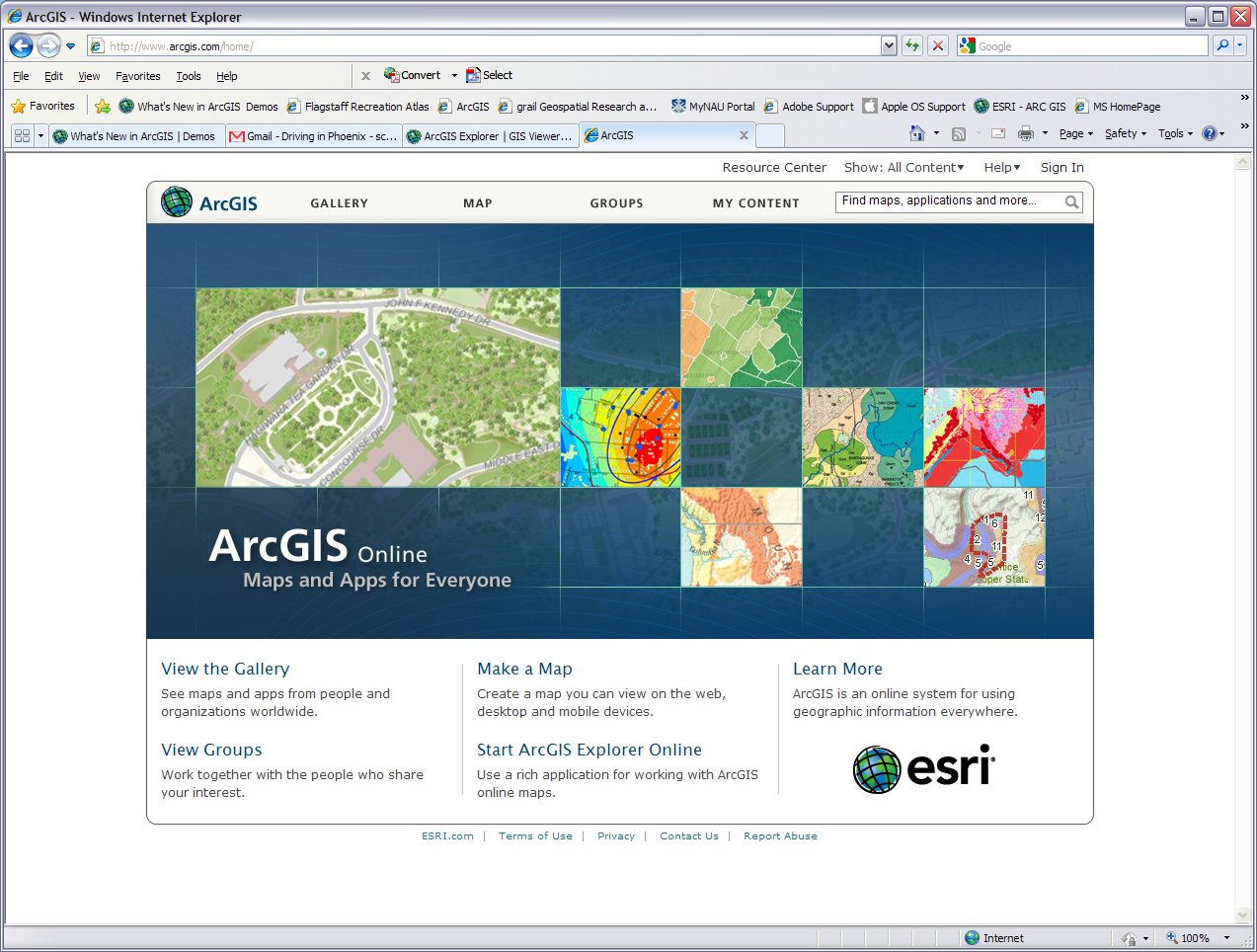 [Speaker Notes: To accomplish the task before us and show our co-workers and boss how awesome we are let’s go back to Explorer. When we get to Explorer click on the Add Content button and click ArcGIS Online… which will open up your web browser or a window in Explorer. This or a similar window or page you see here is where we want to be. 
	ArcGIS online’s purpose is so anyone who can access the world wide web can have access to a quality global community GIS. It has what we need to get the data for our population projection report. As a side note and future reference, if we were to click the word “Map” in between “Gallery” and “Groups” we would access the online version of Explorer. Let’s go find that population data. In the search text box where it currently says “Find maps, applications, and more…” type in “Demographics”, “USA projected population change”, or something similar, press enter or the magnifying glass,  and click “Search for Maps” in the menu that drops down.]
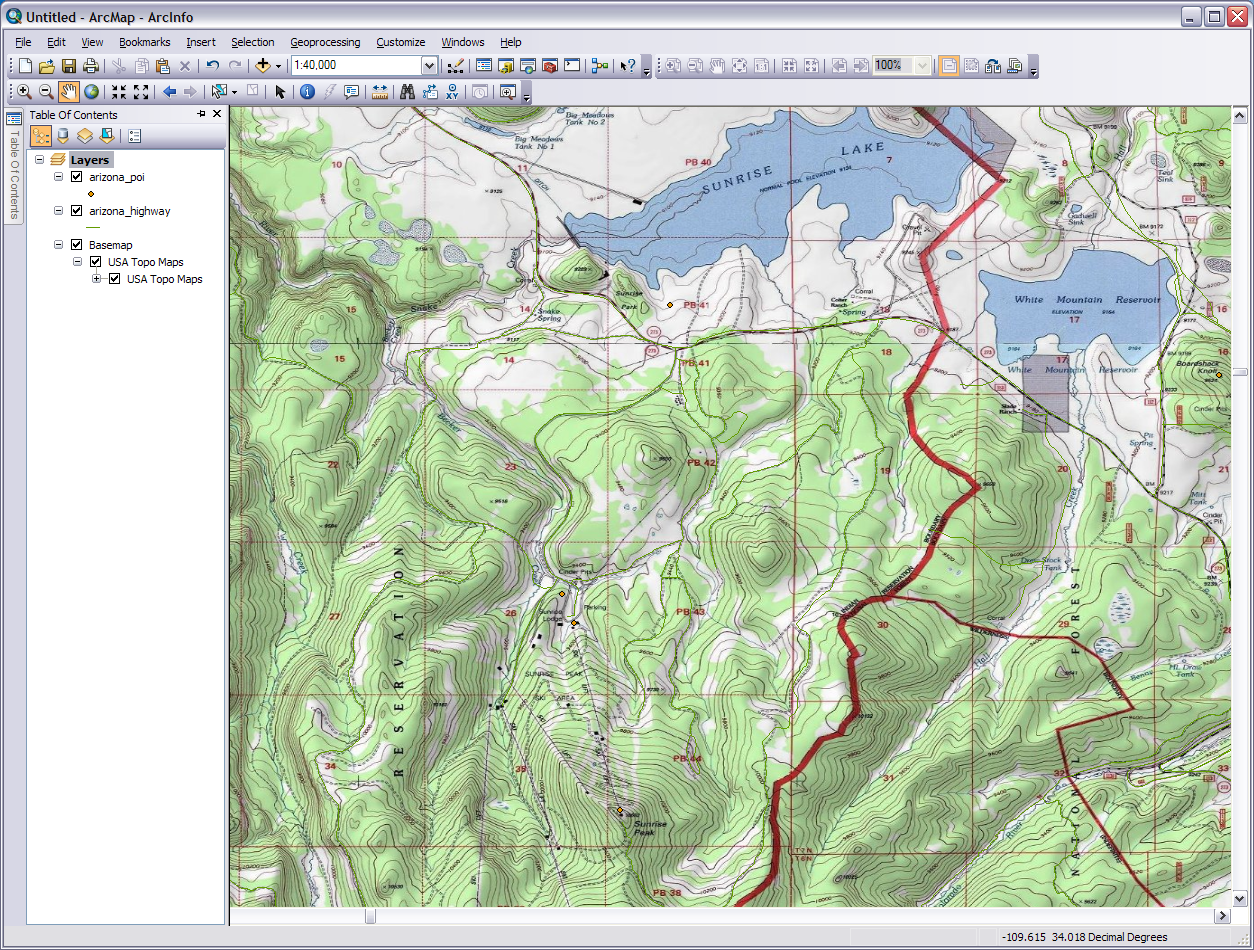 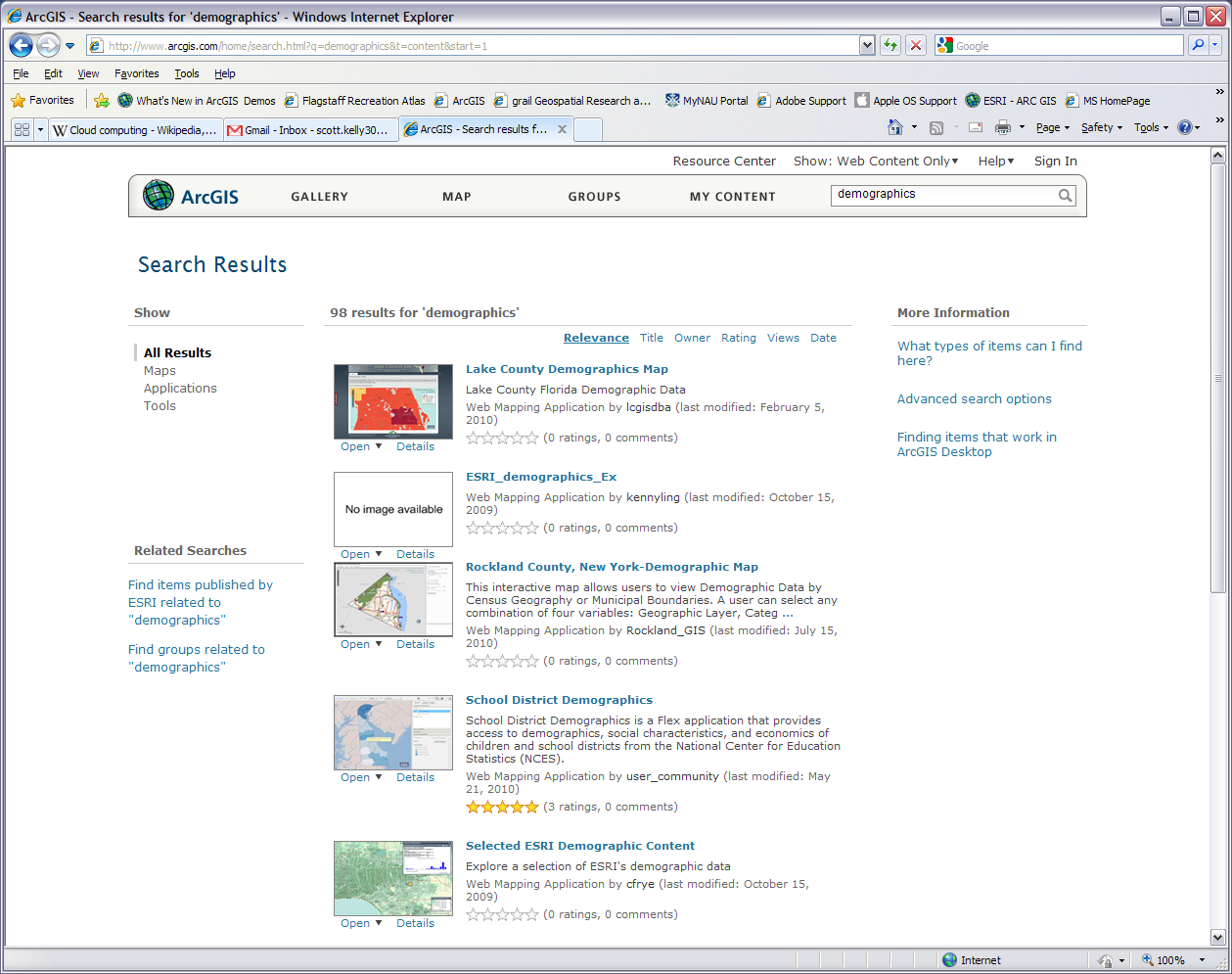 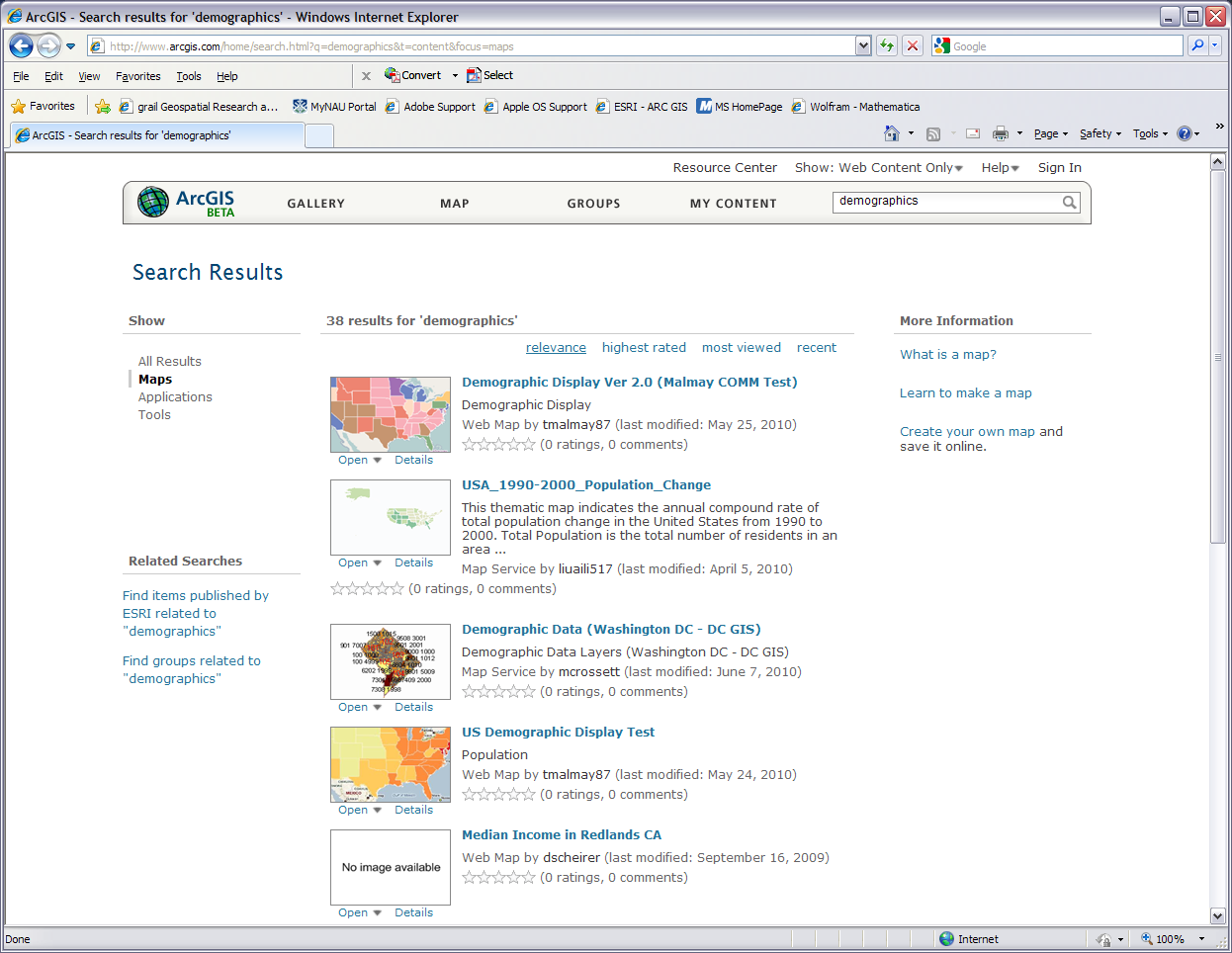 [Speaker Notes: When I first did this I got 38 results for “demographics” but you will probably get something different (I tried it again a month later and got 81 results now you’ll find them in at least the hundreds and maybe thousands). As ArcGIS.com is a global community web site and the data involved with maps changes often, things will come on and off this website. In our case ArcGIS.com probably won’t have Flagstaff specific data so we just picked demographics knowing it would probably come up with results for the U.S.A. From here lets look through our results till we find something that will work for us. Scroll down and flip through the pages till you find “USA Projected Population Change” or a similar layer will work if you adapt the instructions. Unfortunately because ArcGIS is always changing I can’t say where in this group you will find the layer.]
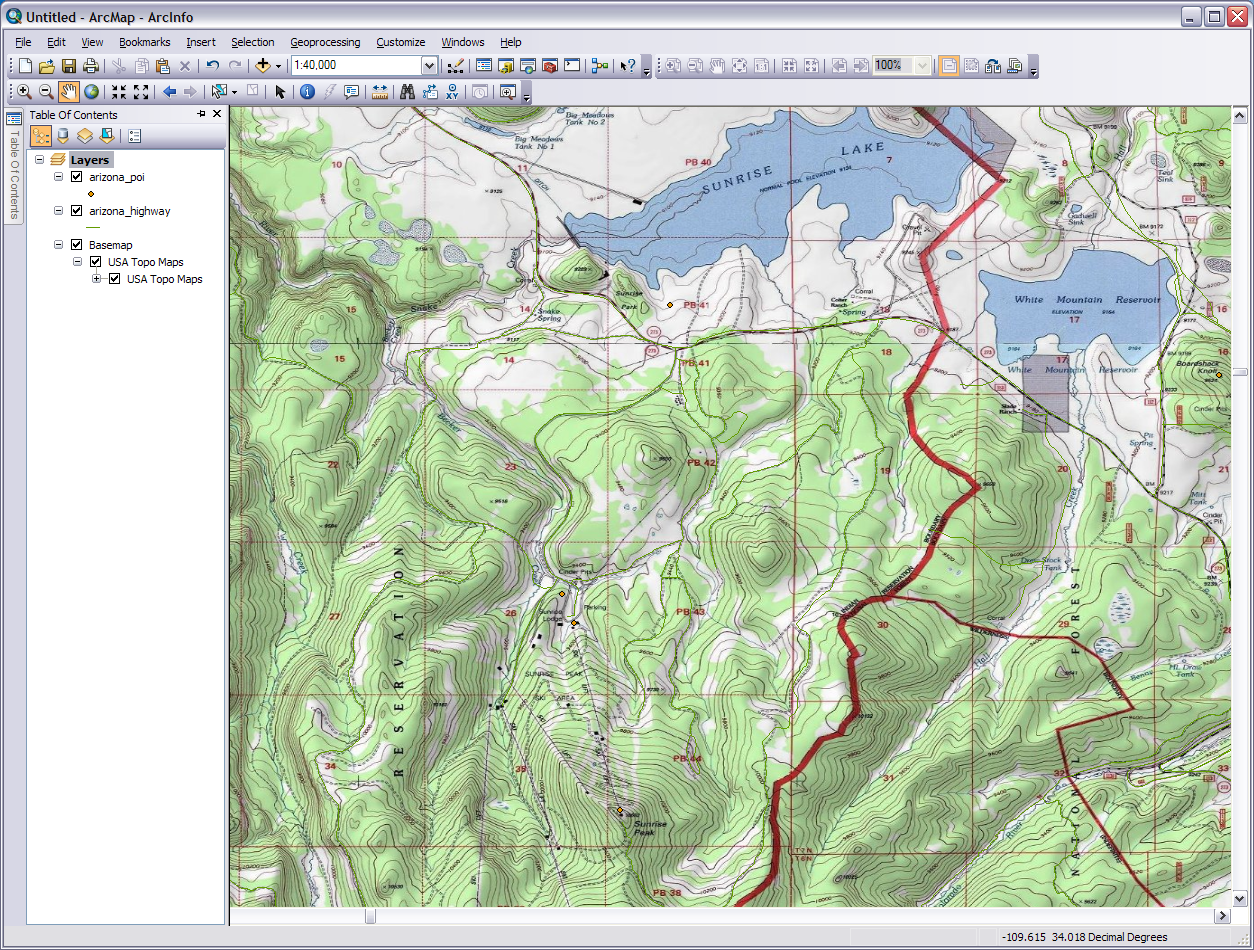 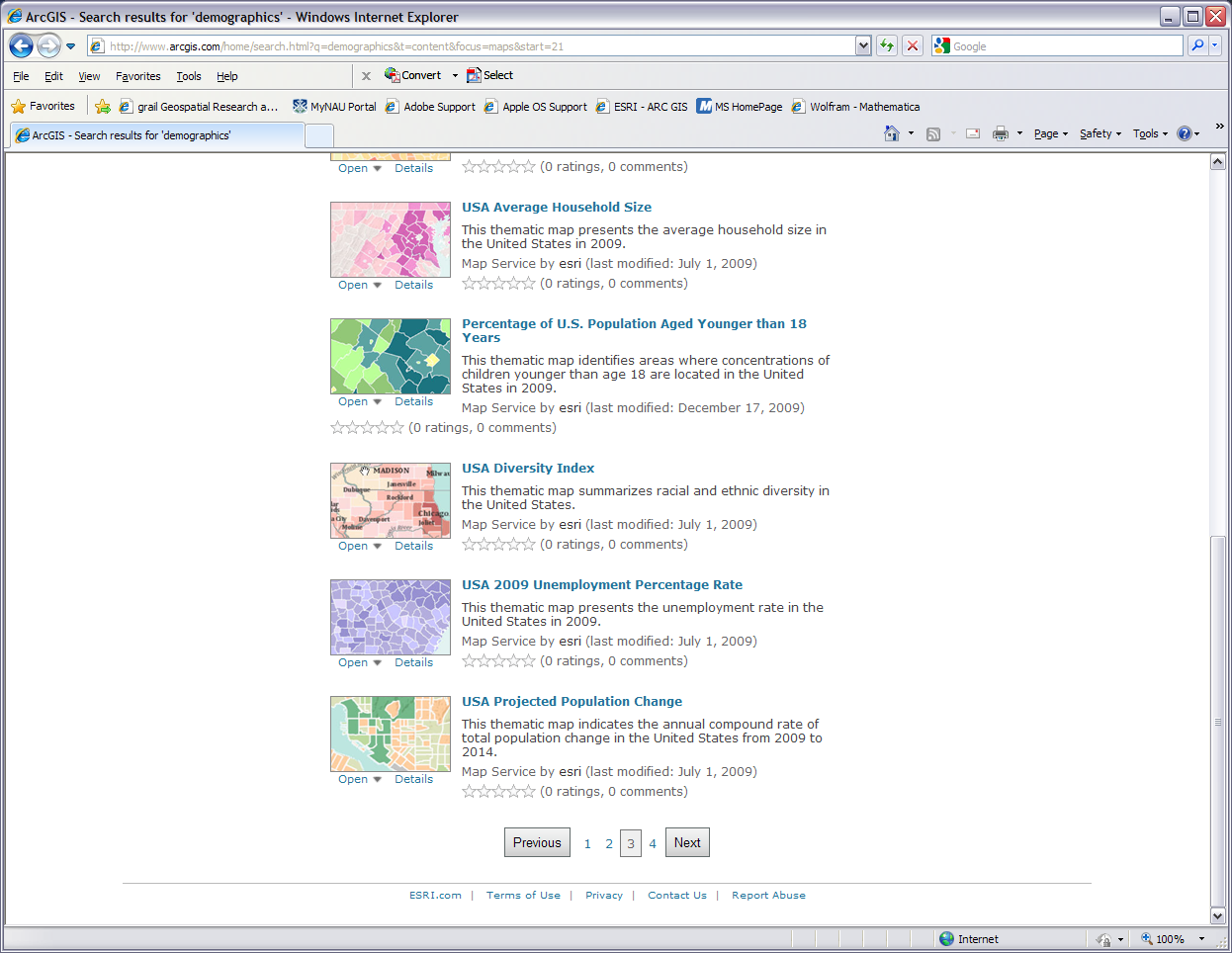 [Speaker Notes: Underneath the thumbnail image for “USA Projected Population Change” the word “Open” has a drop down arrow next to it. You can click on “Details” if you want but in either case click the drop down arrow next to “Open” and select “Open in ArcGIS Desktop”. Make sure ArcGIS Explorer is open on your desktop before you do. Just click “Open” when it asks or if you want you can save it. If you have ArcGIS Explorer running as it should be, our new map layer will show up. Maybe not how we expected it but we will fix that in the next step. For simplicity lets refer to this new layer pop change.  
	Not everything can or will download from ArcGIS.com. If you click the dropdown arrow next to open and it says “Open in ArcGIS Desktop” it will most likely, but not always, open in the desktop version of Explorer. If says “Open in ArcGIS.com” or  “Open in Explorer Online” it should open in the online version of Explorer and if it says anything else such as  “Open in ArcGIS Desktop 10” you won’t be able to open it in ArcGIS Explorer. At least not as of the making of this workshop. The website is dynamic and the content comes from a variety of sources so don’t expect things to always be the same. At this point you can close your web browser if you want.]
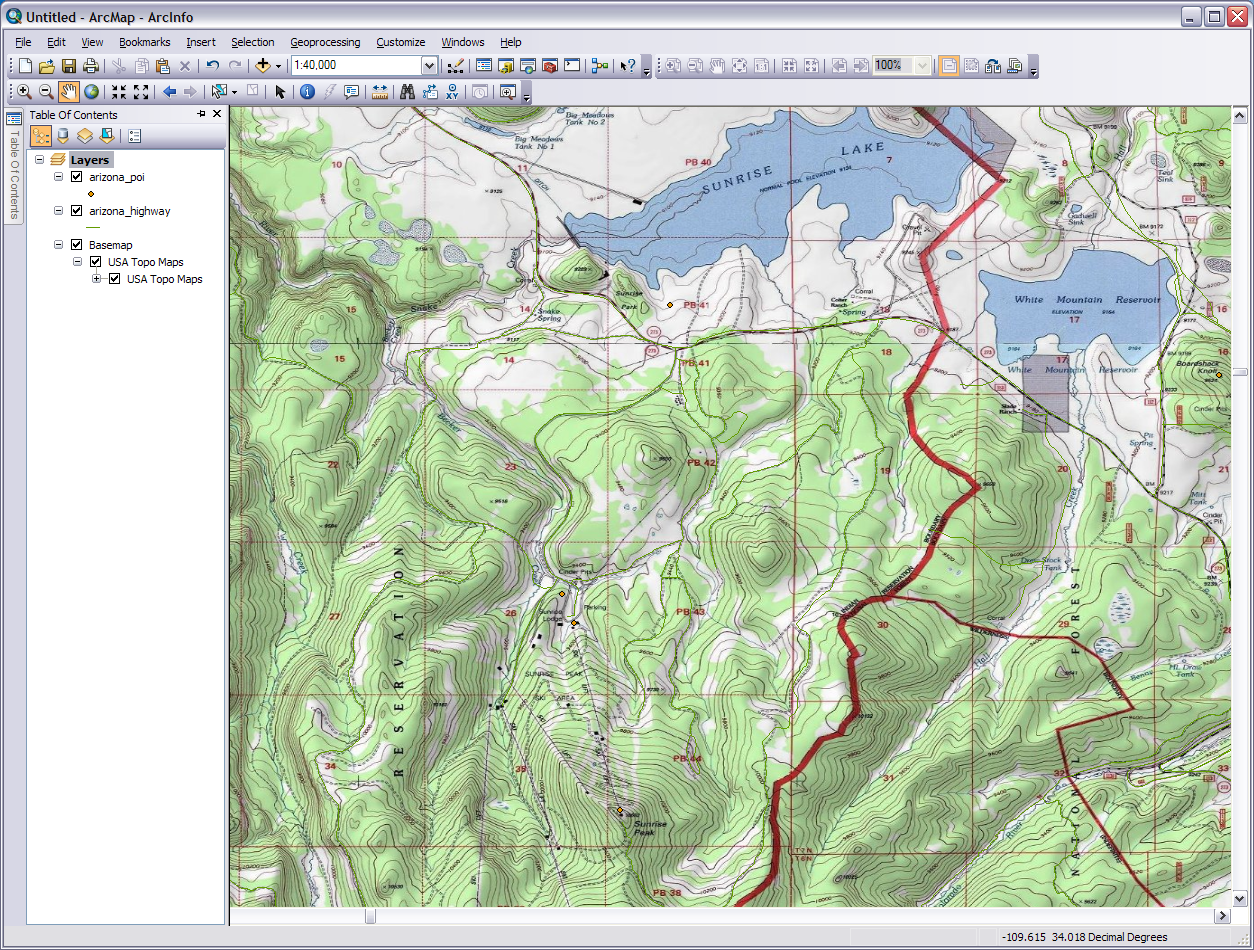 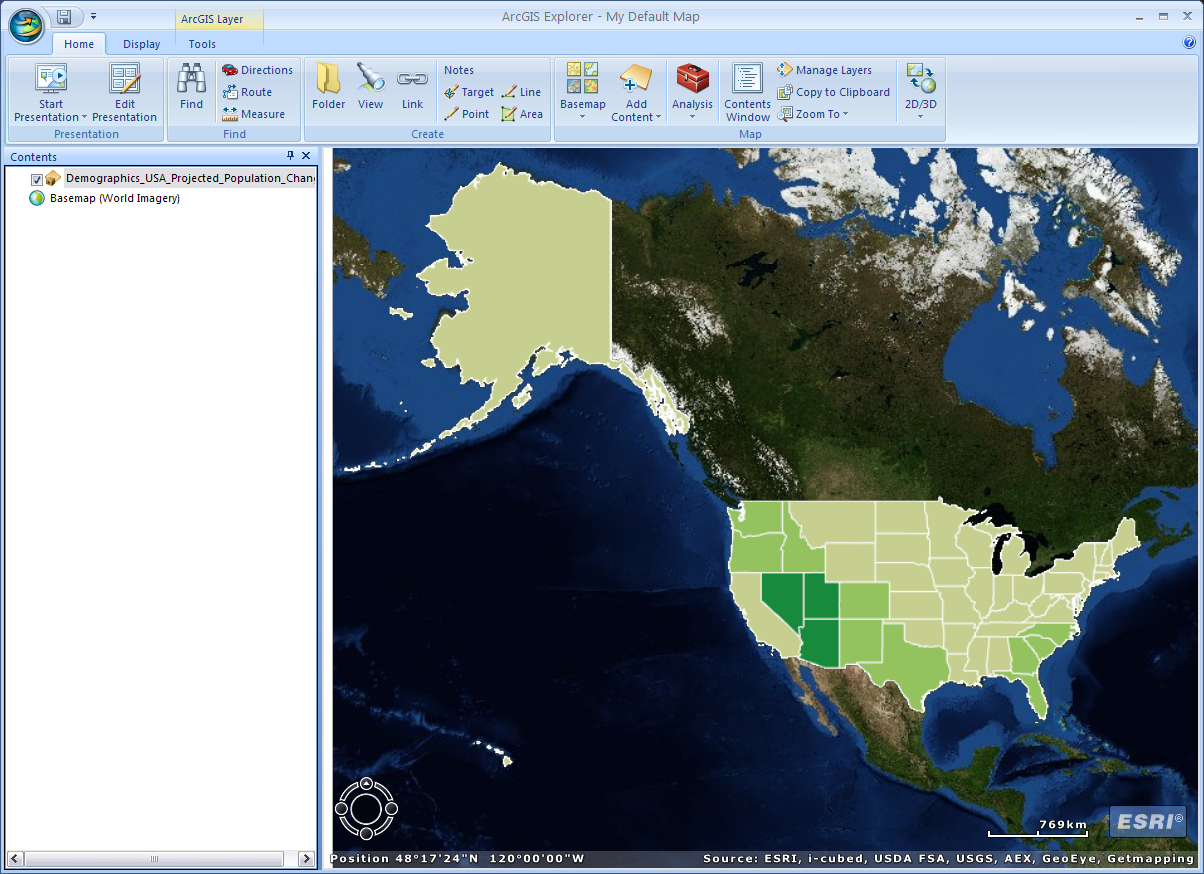 [Speaker Notes: Adding the new layer may bring your view to the whole of USA, Canada, and Mexico. If the Contents side bar didn’t pop up when you added the new layer click the Contents Window icon on the right side of the menu bar. This side bar will show what layers you have on your map and what order they are in. Right now we just have two layers: the base map and the pop change layer. The base map is fixed on the bottom. You can close out this side bar or minimized/hide it when you don’t need it or it gets in the way. 
	Both layers are in the same projection so we don’t need to worry about that and Explorer won’t let us view or do anything with projections anyway. Let’s zoom back into Flagstaff. For me the easiest way to do this is turn off (click the check mark) the pop change layer and zoom into Flag. Also notice when we added the layer two new tabs popped up on top. This is actually one tab and we will use it later for manipulating our pop change and other layers we will add.]
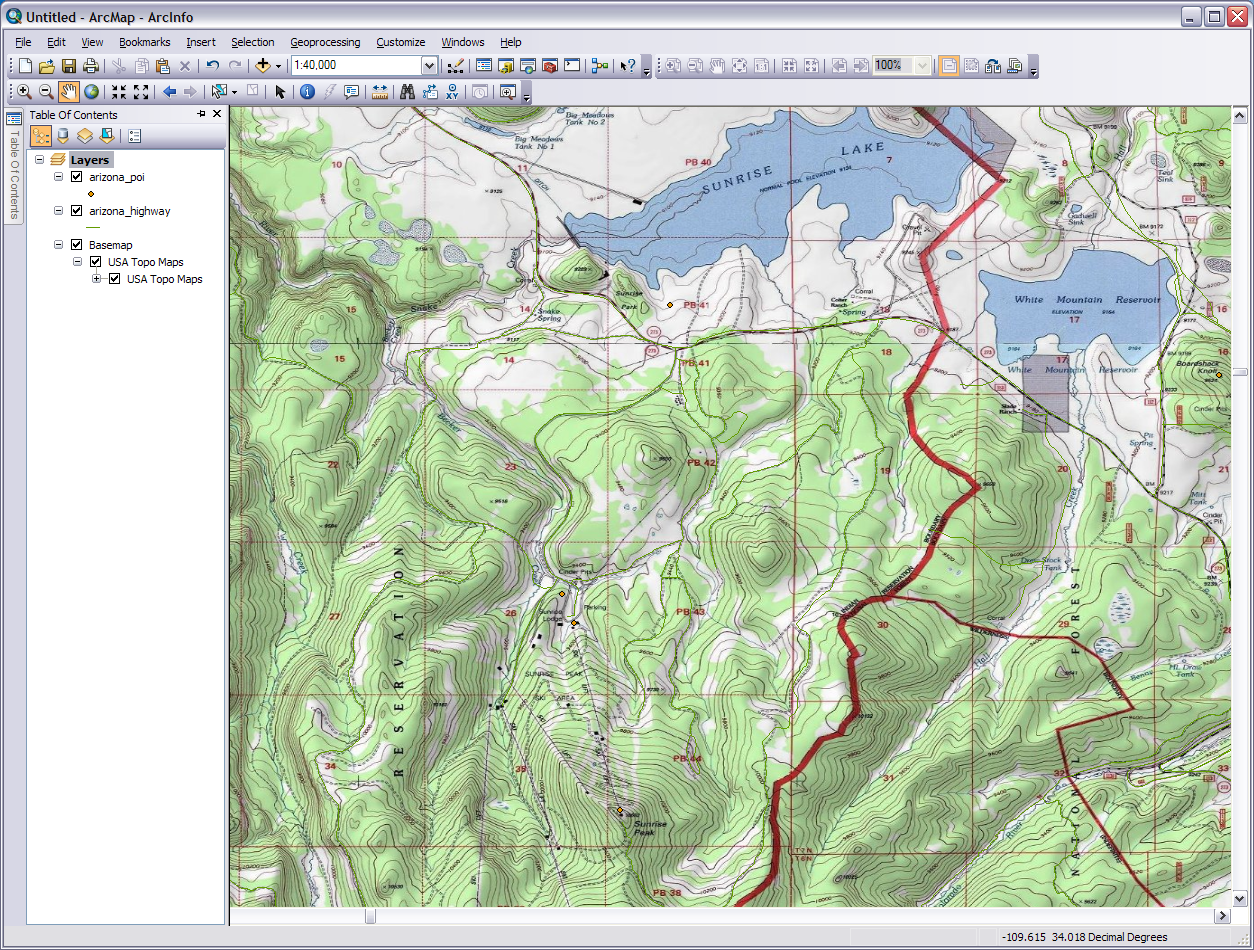 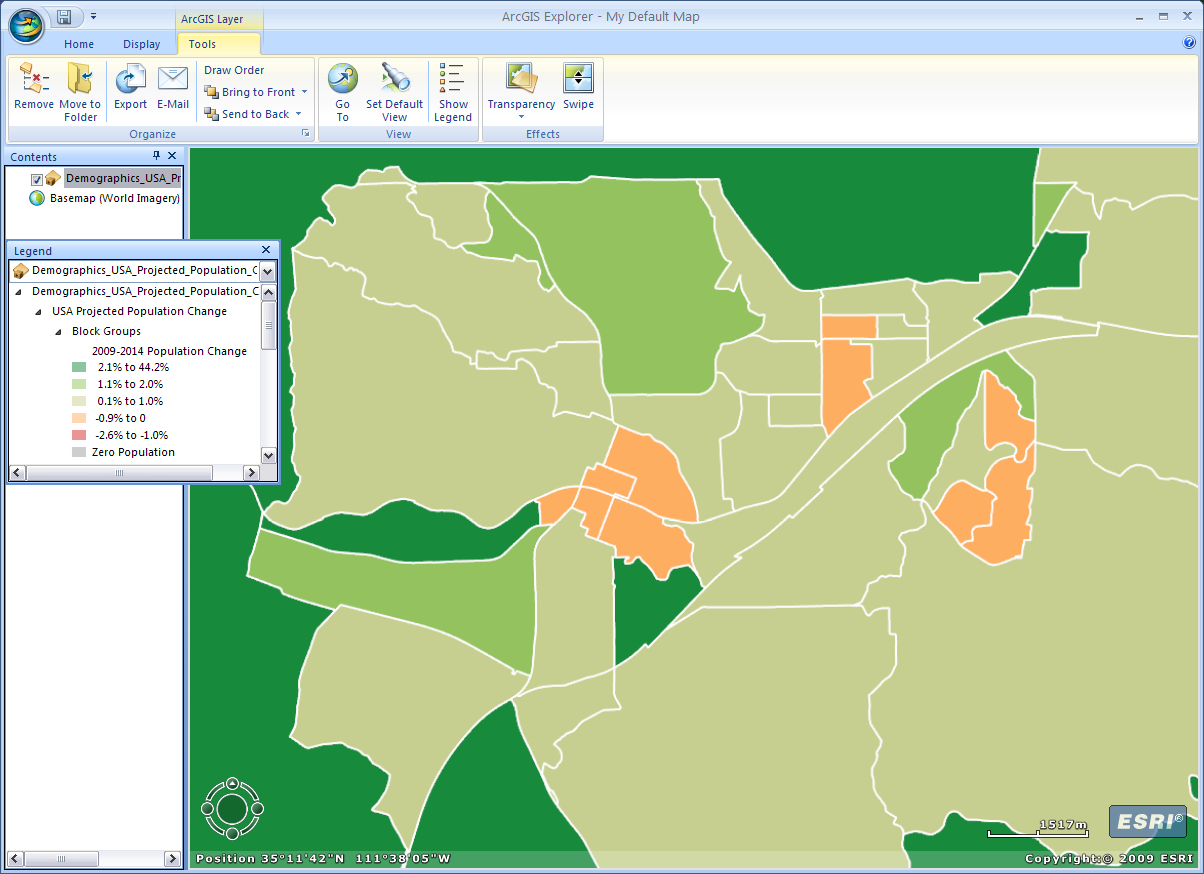 [Speaker Notes: When you get to Flagstaff turn back on the pop change layer and you will get a similar picture to what we see on the screen. You can click on the Tools tab and then the Show Legend button to get the legend. This helps you know what you are looking at. When we view this layer at this zoom we are looking at the Tracts or general city level so scroll down on the legend to the Tracts. The pop change layer is on top of the base map but you cannot see through it. We will take care of this later but first let’s review our objectives. 
	We want to show (1) where the population is expected to be located & (2) how it will change so we can (3) do some rezoning to help businesses and things be near the residents. From the pop change layer we see, based on census tracts, where the change will take place and if at a given location the population is expected to increase or decrease. This takes care of 1 and 2. We will take care of 3 in a moment. For now we need to do a little tweaking with our map.]
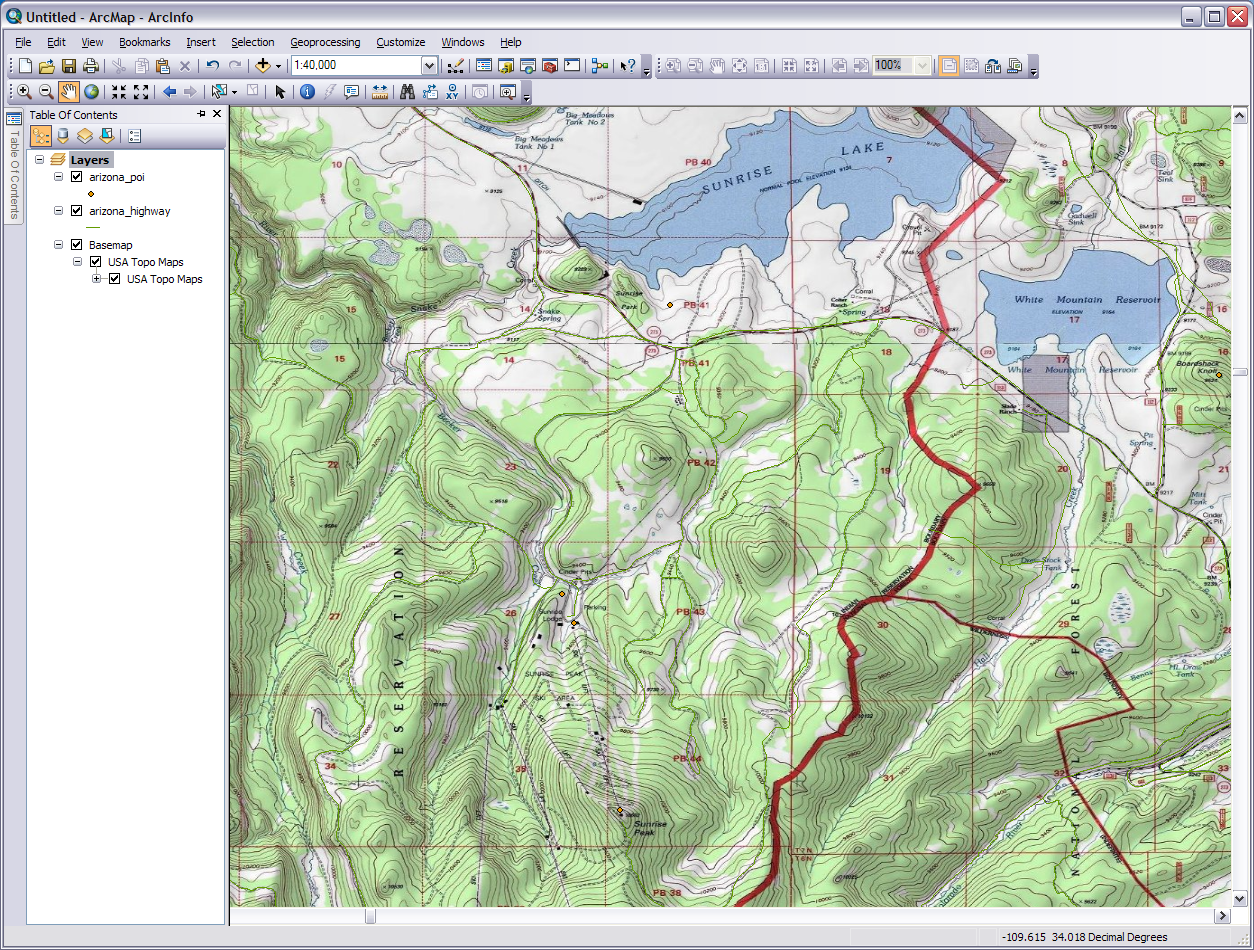 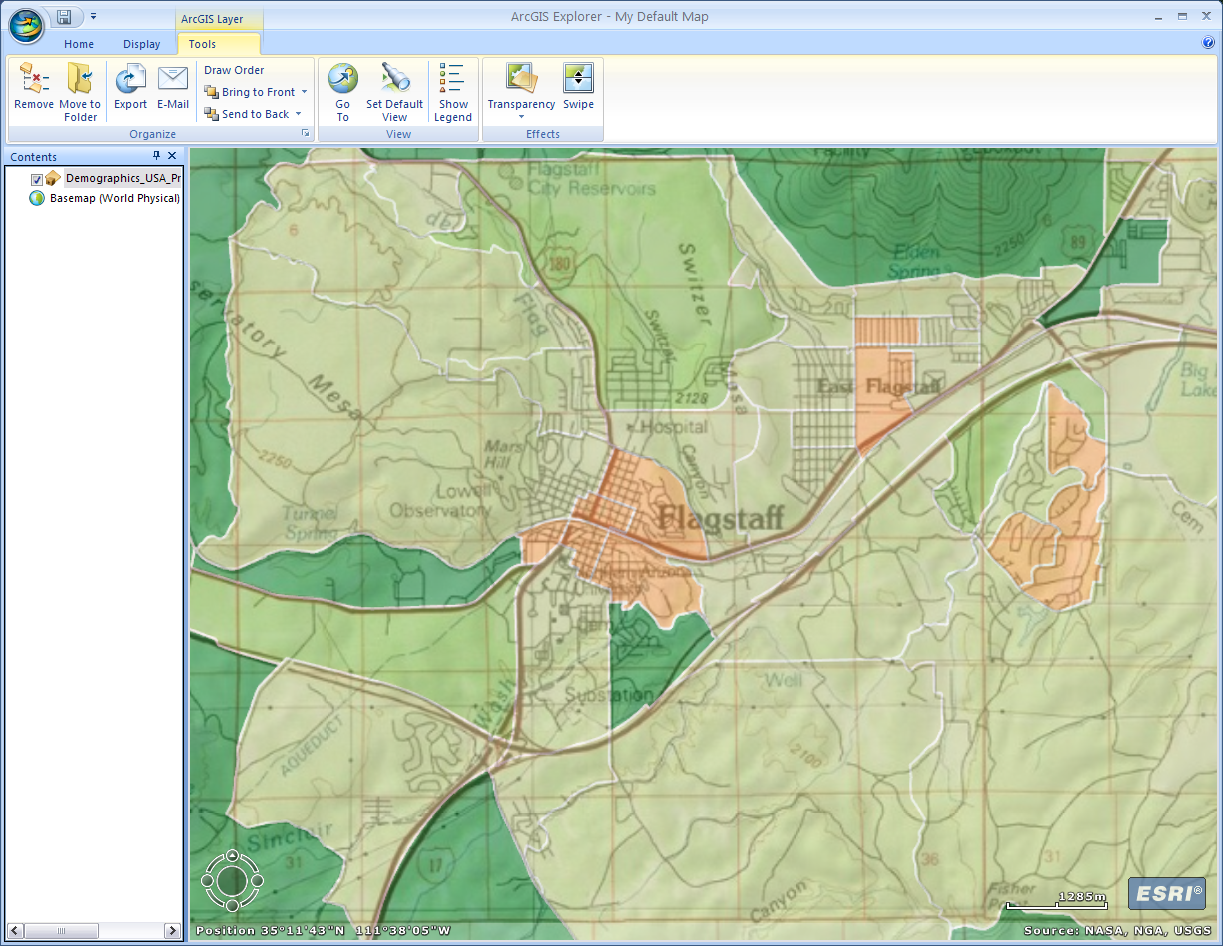 [Speaker Notes: For the moment I am going to close my legend but I’ll leave the side bar up. Makes sure you are on the Tools tab click the Transparency button. A vertical slider will pop up. Adjust this to about 50% or somewhere in the middle. Now Click the Home tab. We want to make our map esthetically pleasing and easy to read so that we communicate clearly what we are presenting. 
	Our current base map doesn’t really work with the colors in the pop change layer so we need to find a different one. Click on the Basemap button and pick one that works for you. When we get in ArcGIS you can load basemaps the same way. As always adjust views and windows as needed.]
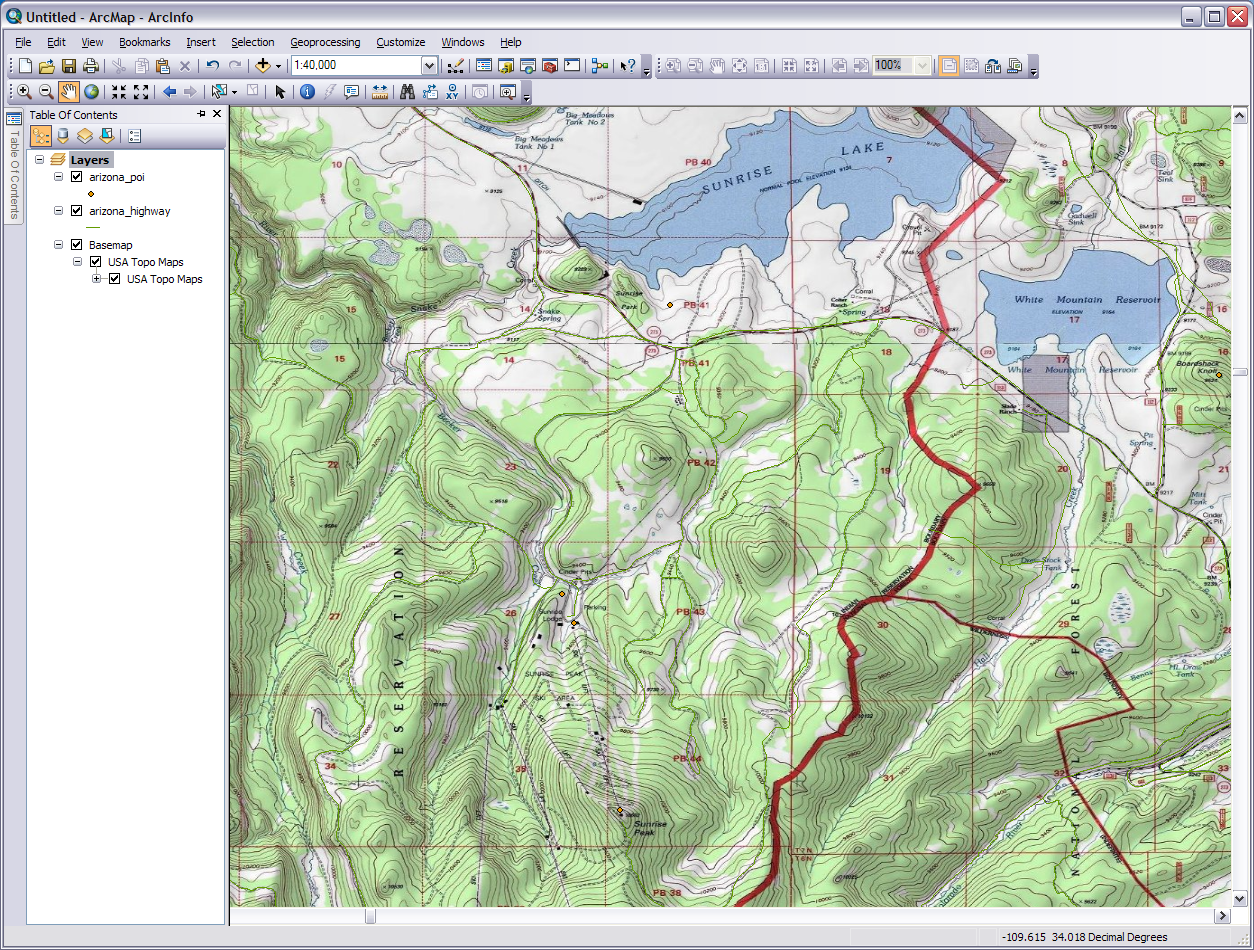 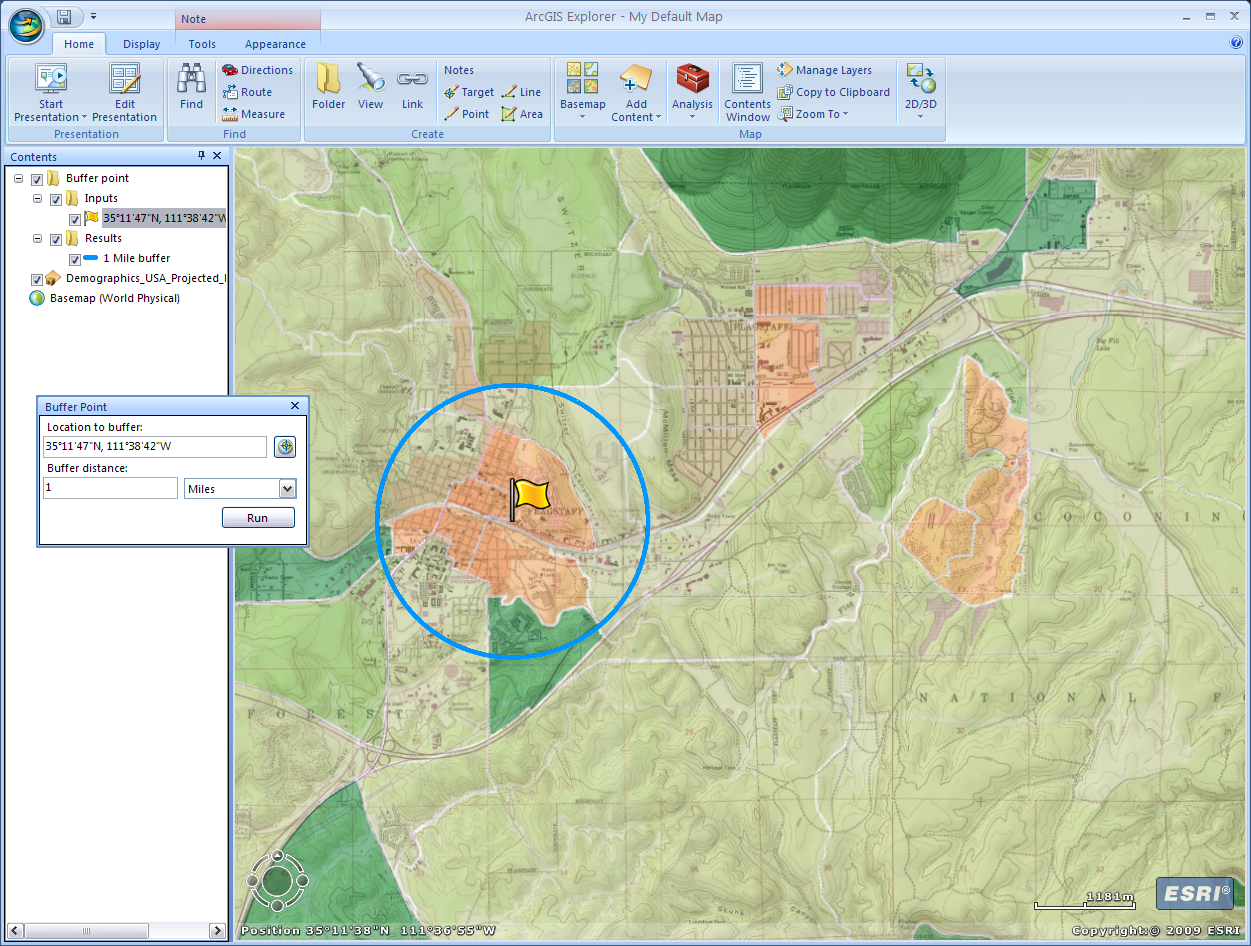 [Speaker Notes: Here’s where we get to number 3 in our objective and talk about rezoning. You are only doing an overview presentation for your department so no need for us to get into high end figures and technicalities with this map. We just going to talk about the possibility of rezoning some areas. We know from the legend that the darker the green areas the greater the increase in population. The redder the area the greater the decrease. We can see on the map that there are three areas, downtown, mid East Flag, and out by Continental that are in the red (well, more orange at this point). Don’t worry if you are not familiar with these areas. To show that there might need to be some rezoning in or near these areas let’s put a mile buffer around each of these three areas. 
	First I am going to zoom in a bit so there is a little more focus on our three friends. Second while on the Home tab I’m going to click on the Analysis button (the big red lunch/tool box on the right). At the moment it only contains one tool called Buffer point, which is what we want. If you continue to use this program you can add other tools or later versions may start off with more tools. So third click on the Buffer point tool and a window will pop up on the left. For our buffer distance enter 1 and make sure the units are in miles. Fourth click the click the circle crosshairs square button on the top right of the Buffer Point window. Fifth put the cursor over the map and it becomes a set of crosshairs. Estimate the middle of the downtown orange spot and pull the trigger (press your mouse button). A stickpin will drop right on the spot. Sixth go back to your buffer tool window and hit the “Run” button. This will draw a 1 mile buffer circle around the stickpin. Your stickpin may disappear but you can turn it back on in you contents side bar (Inputs).On the side bar your buffer point will show up as a new layer with a couple of sub-layers. If you select the line with the stickpin icon and coordinates or the line with the colored dash and ‘1 Mile buffer’ then on the top menu bar there will appear a new tab. You can click on the Appearance tab to change the way your icon and buffer looks and right click on the feature name for renaming and the properties..]
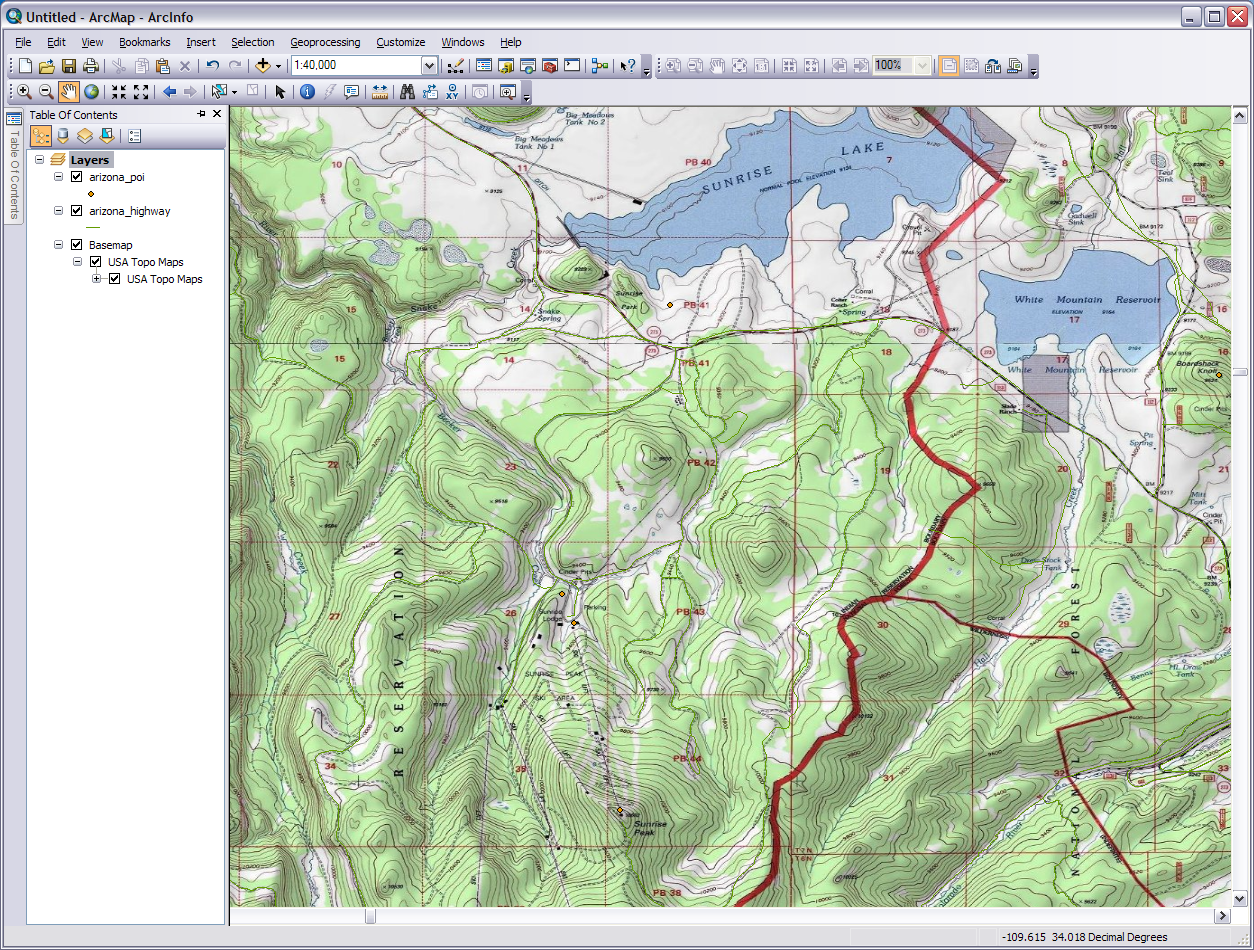 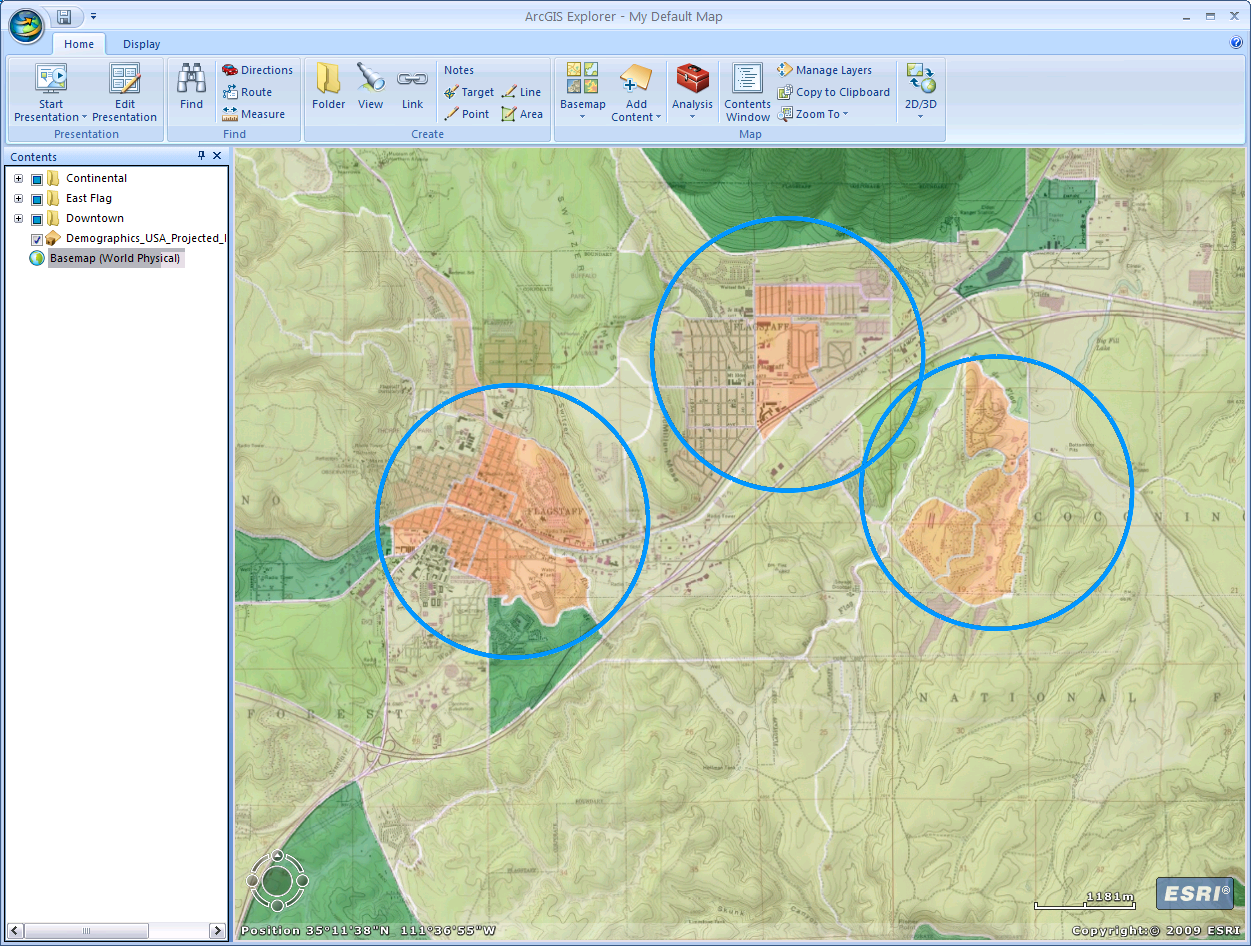 [Speaker Notes: We will add 1 mile buffers for the other two orange spots. Go ahead and do this now. Depending on where you pick the center points these two buffers may overlap. Afterward close out the Butter Point tool window as this is no longer needed. At this point I elected to turn off my center points (unchecked on the sidebar) because I felt they weren’t relevant for the presentation. If you want You can rename the buffers by right clicking on the current name and pull up or minimize the sub-layers by clicking on the minus symbol in the square on the left of the name.]
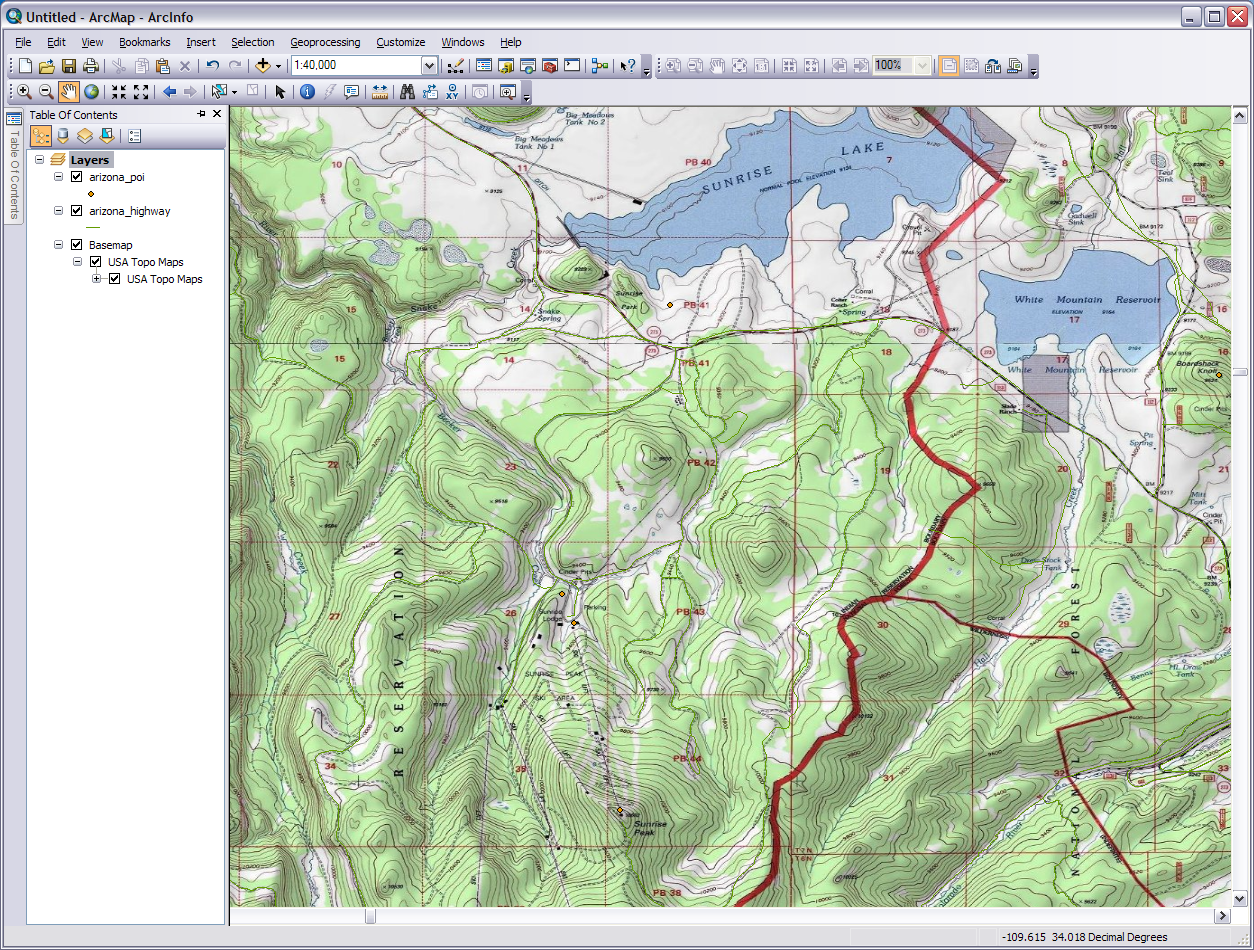 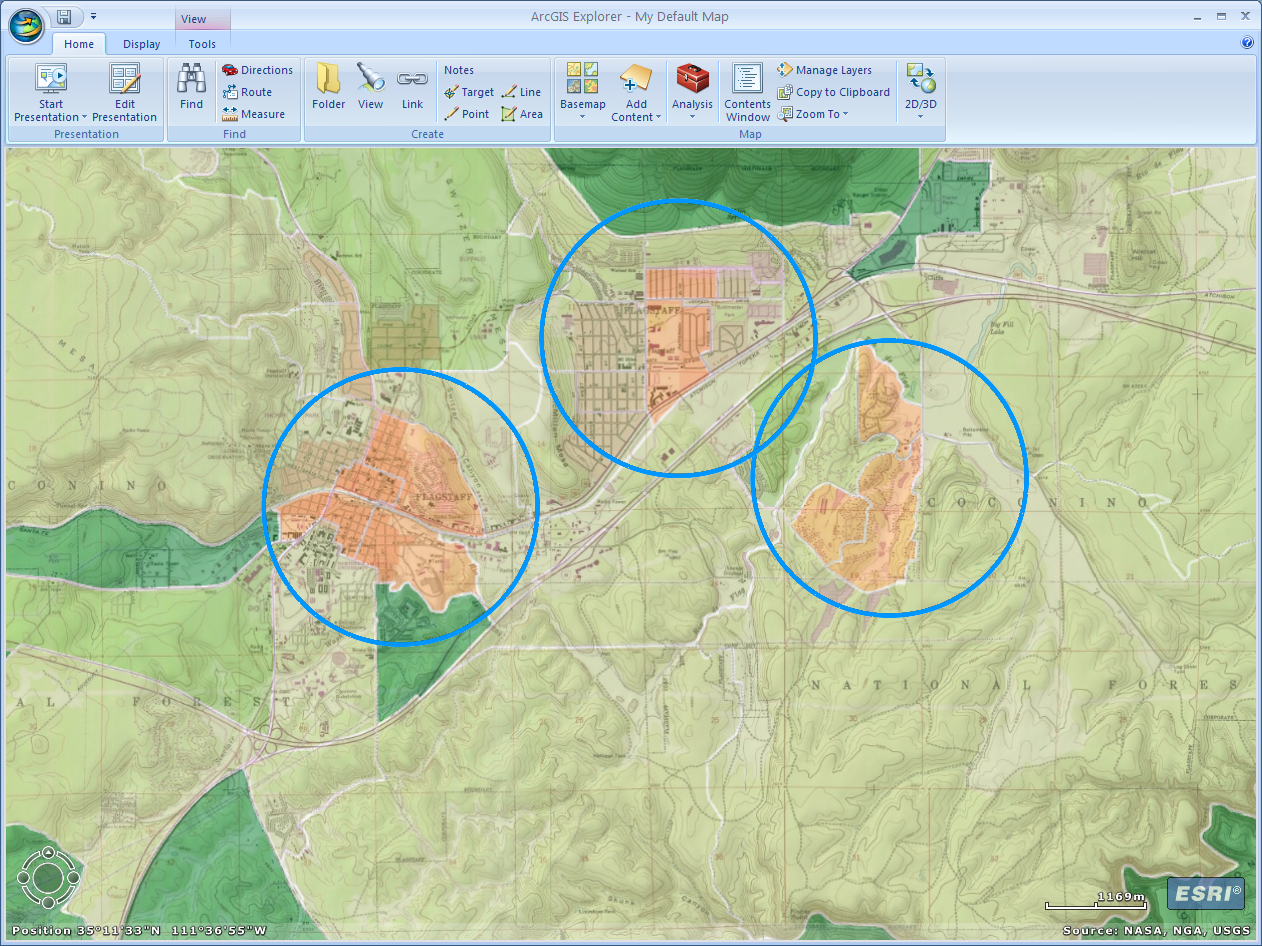 [Speaker Notes: Now  lets move this map into PowerPoint or your preferred program that will work with graphics, and put on the finishing touches. Keep Explorer open as we have more than one thing to cut and paste from it. Start a new document in PowerPoint and turn off the sidebar on the left (we will only be working with one slide).  Go back to Explorer and turn off the sidebar on the left (Contents Window). Our layers are still there we just can’t see their names or select them. 
	Reshape the entire ArcGIS Explorer window so that it looks like it has the same proportions as a landscape PowerPoint slide. The idea here is that as we move it into PowerPoint we can keep the scale in proportion and save ourselves a few extra brain processes. Click on the “Copy to Clipboard” button  on the right side of the menu under the Home tab. Paste it into PowerPoint and resize and move as necessary using the corner handles to keep the image in proportion. We want to have enough room on top for a title and on the bottom for other elements.]
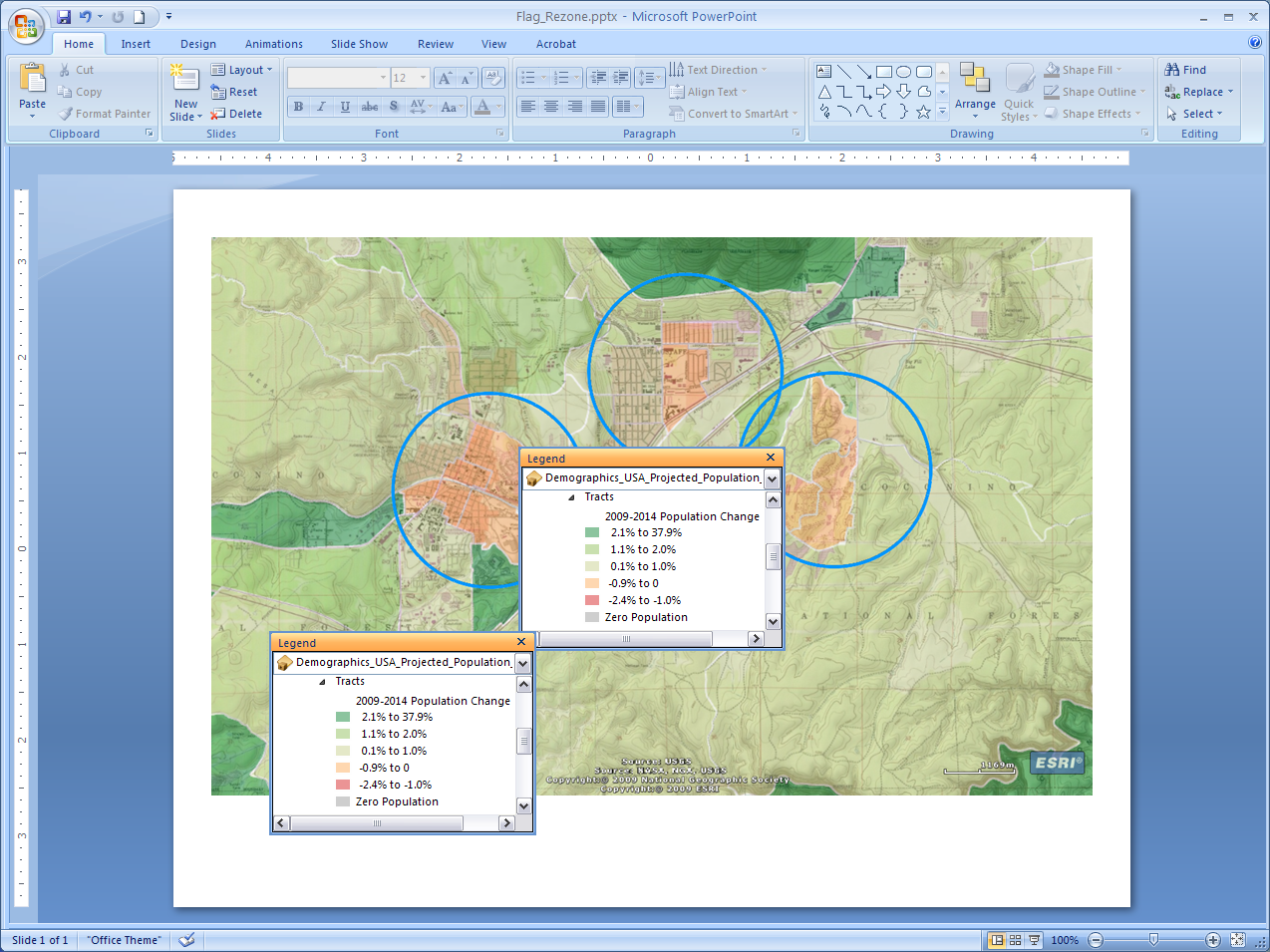 [Speaker Notes: The next two steps are not tricky but do require a bit of cutting, moving, and grouping. If viewing this in Power point you might want to look at the next few slides to know were we are headed with this. What we are trying to do here is take the legend from Explorer and put it in PowerPoint in a way that works for our layout. 
	First in Explorer turn back on the sidebar (Contents Window), select our pop change layer, click on the Tools tab, and turn on the legend. Second click on the legend making it the active widow, scroll and reshape so the Tracts colors are the only ones showing, and grab a screen shot of it (alt+print screen). Third paste the legend twice into your PowerPoint map. Fourth crop one legend so that just the orange, red, and gray lines are showing. Fifth crop the other legend so the “2009-2014 Population Change”, darker green, lighter green, and the ‘wants to be green when it grows up’ lines are showing. Look at the red dashed boxes and on the next slide for what I mean. The nice thing about PowerPoint is you can both crop and un-crop with the same tool if you make a mistake.]
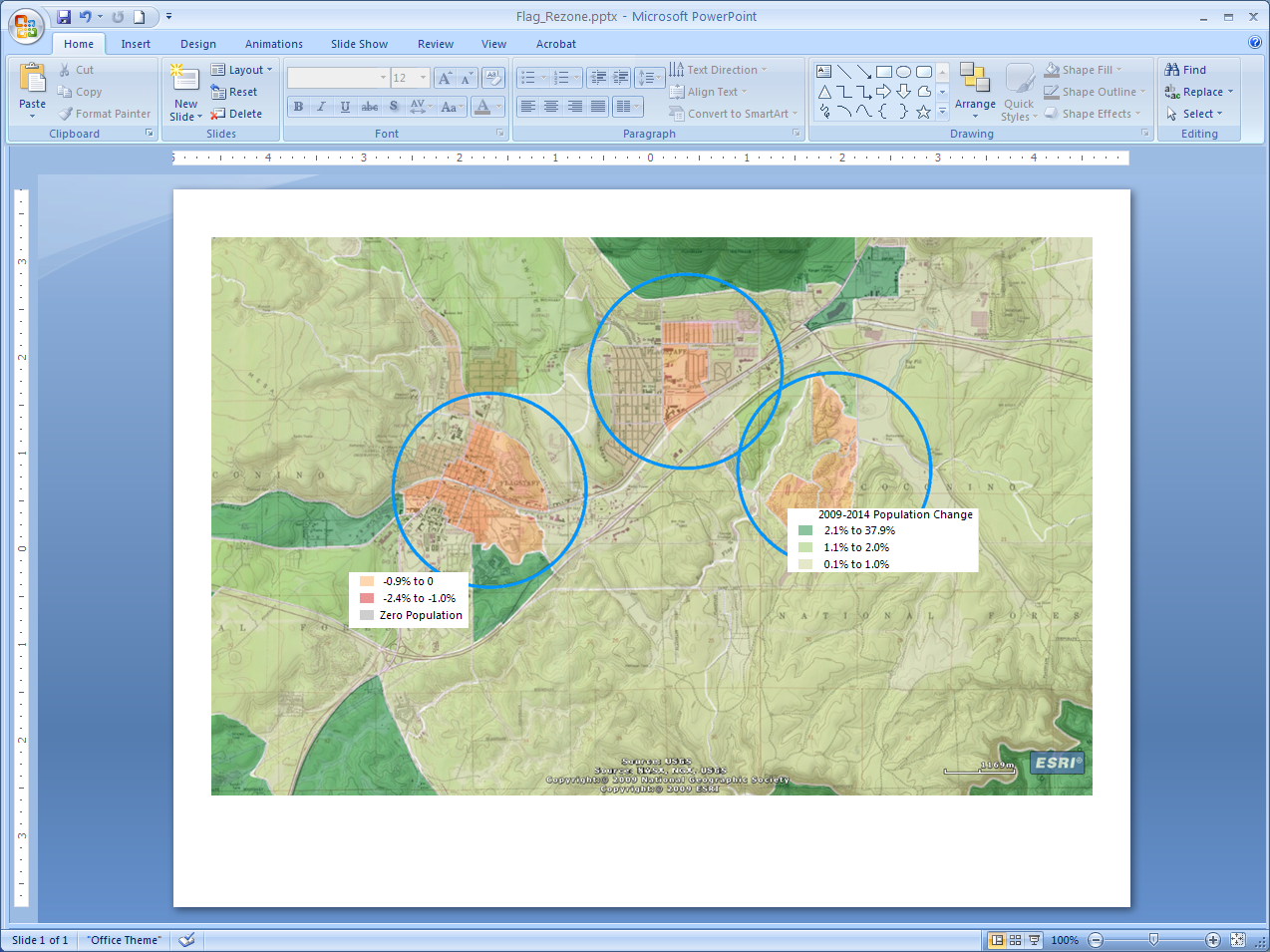 [Speaker Notes: If we did our cropping right we will have two pieces of our legend floating around on our screen. We are going to put the two together, add some more, group everything, and move the new and improved legend to where we want. Find an area on your map where you can work and we will get moving. 
	First put the red piece on top on the green one on the right side. You may need to do some more resizing and cropping. Second make a box and put it behind the two pieces reshaping the box so that there is room above the pieces for the word “Legend” and room on the right to put in something. Third in the space we left on the right side of the legend put the text “1 mile” on top of the line “buffer” and make it the same or similar size as the text in our first two pieces. Fourth under the “1 mile buffer” text put a circle/oval shape and make it a no fill out line with a blue color the same or similar as the three buffers on our image. Fifth add the word “Legend” to the top and make it the appropriate size. Sixth make the box fill white and the outline black. Now you have your legend. Congrats. Lastly I’d add a simple black data frame to the image. We could of done this as soon as we moved the image from Explorer but I was focused on getting the legend done.]
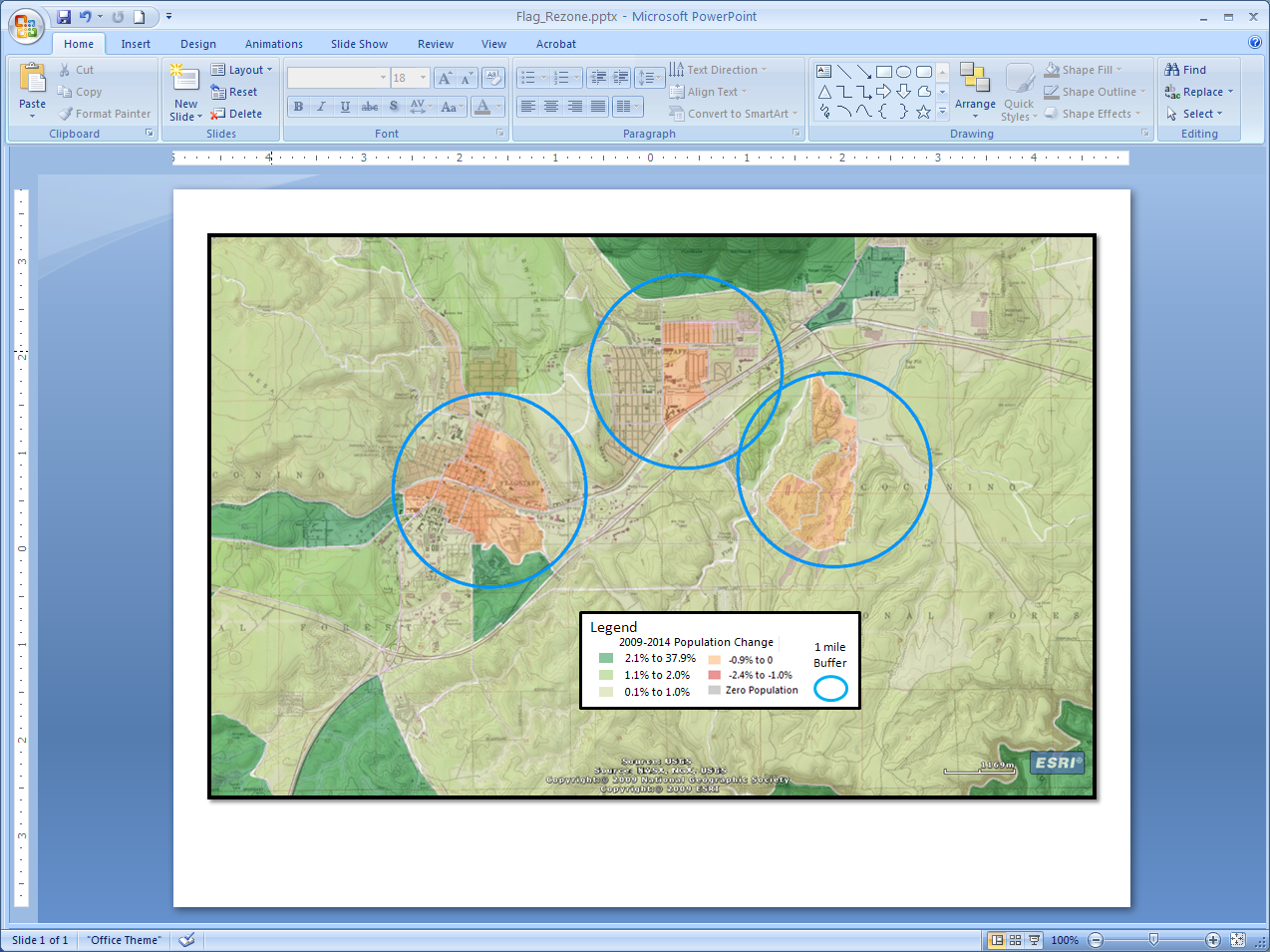 [Speaker Notes: Alright we have our legend. Select  all the parts of the legend and group them together. I like to have mine in the bottom right corner so I’m going to move it there. Resize and move things as needed but be sure we can still read them. I’m also going to add a black neat line to our whole map.]
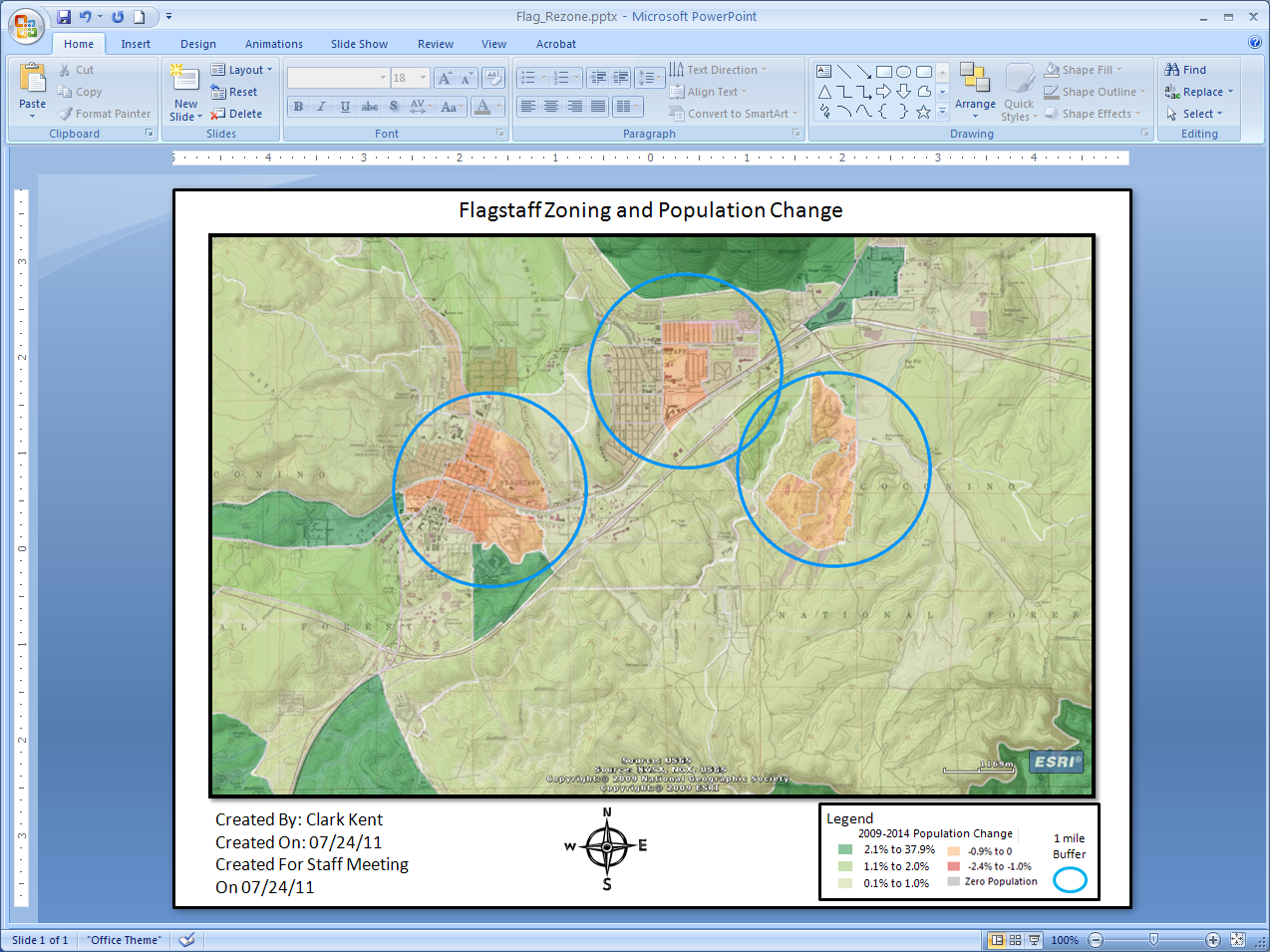 [Speaker Notes: The next elements are pretty simple. First let’s add some documentation (our metadata). I’m going to put “Created By”, “Date Created”, and “For Rezoning Staff Meeting” in the bottom left corner. Second I’ll add a compass and put it bottom middle. You can do a star shape or arrow with an N, find one in clipart, or pull a picture off the internet (please respect copyright laws). We can know which way is north by going back to ArcGIS Explorer and hovering our cursor over the navigation tools in the bottom left corner. Third put a title on top. What ever you feel is appropriate. We can put a scale on it using some simple math and measuring however that isn’t necessary. We do have a somewhat readable scale bar that came over from Explorer. Also remember in this scenario our audience knows the area well so already in their mind there is a scale. For those same reasons I’m not going to go to the effort to put on a grid.]
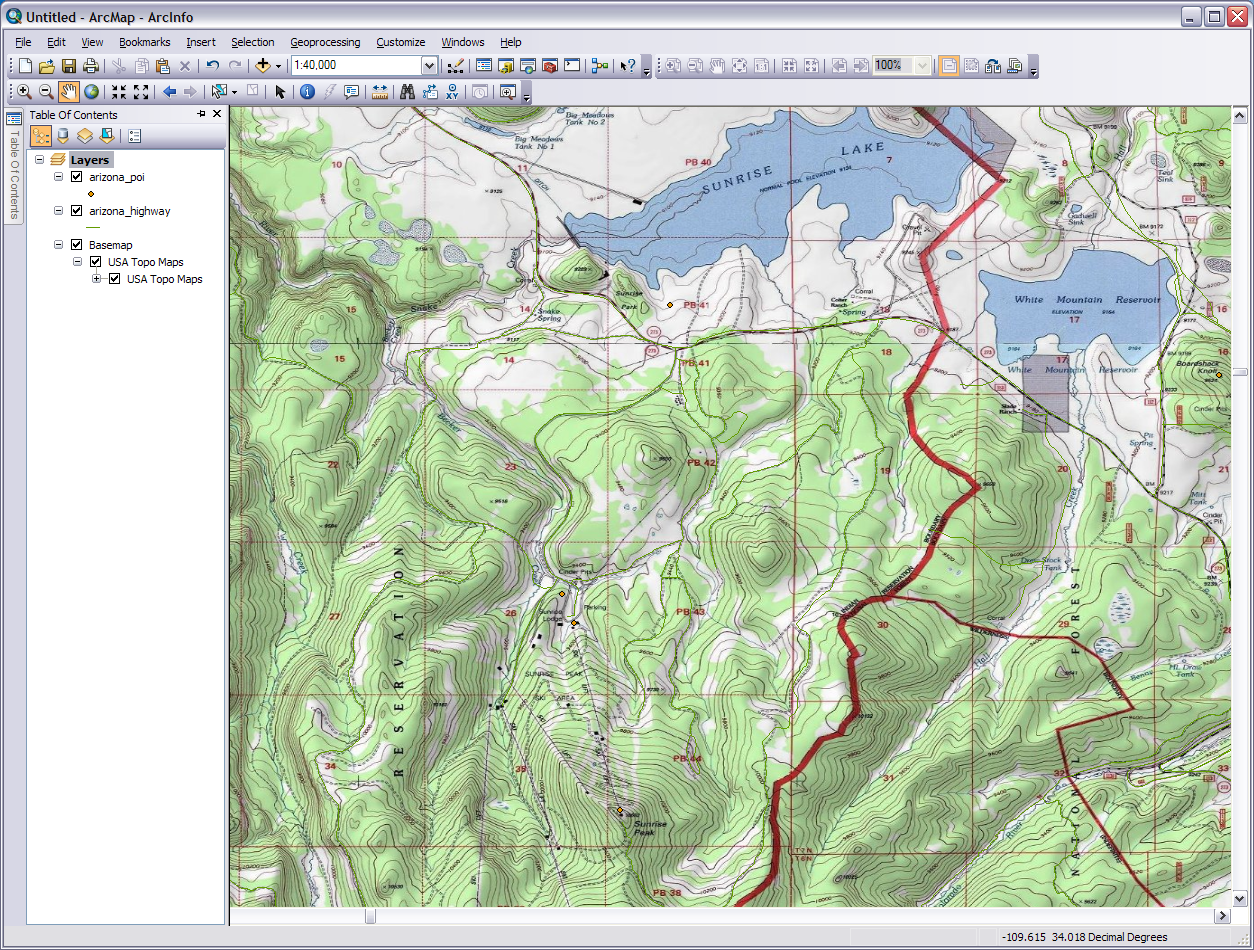 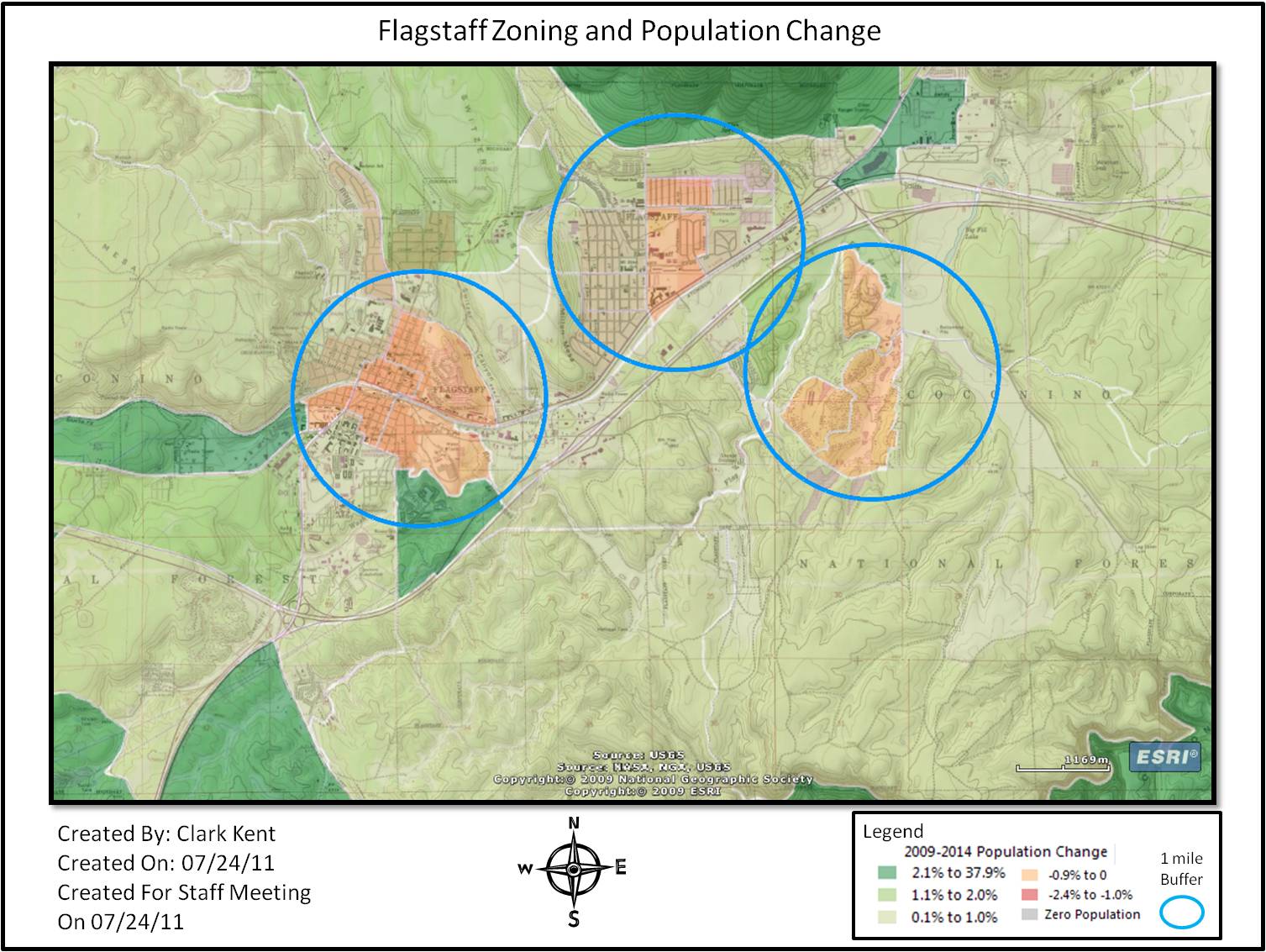 Congratulations! You have an awesome map
[Speaker Notes: So now you know how ArcGIS Explorer works. You can whip up a cool map in less time than it takes to peel a banana and still have time to do the write up and get a cup of hot chocolate before your meeting. Then you can knock the socks of everyone there with your ever awe-inspiring presentation.]
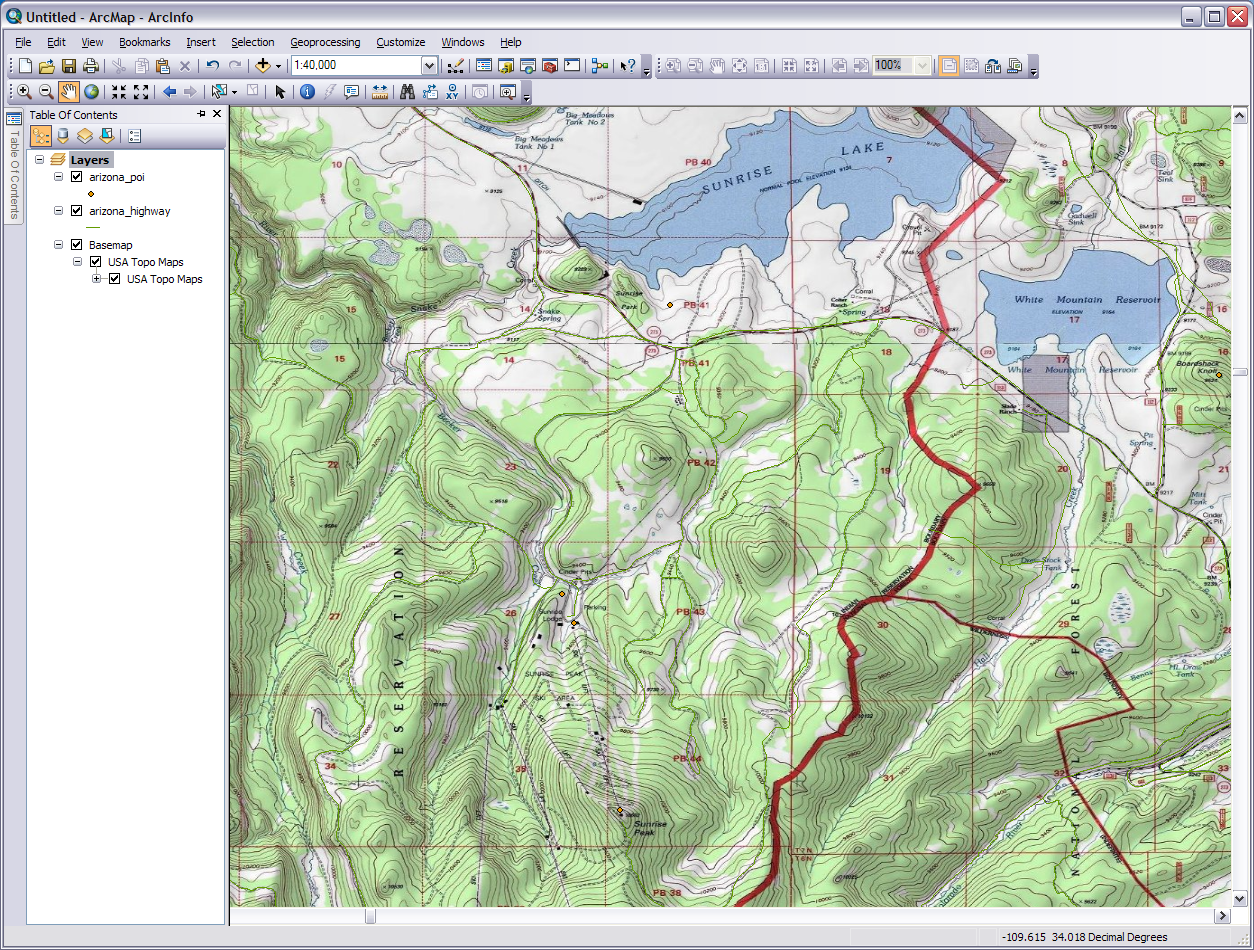 Appendix
Graphics, Presentation, GIS, and Remote Sensing Software
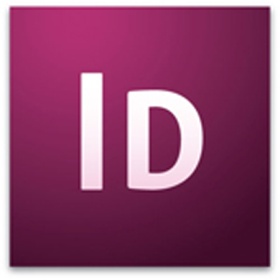 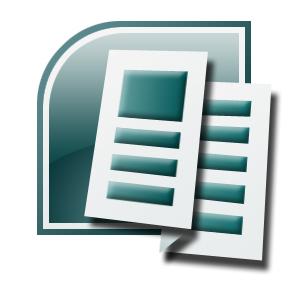 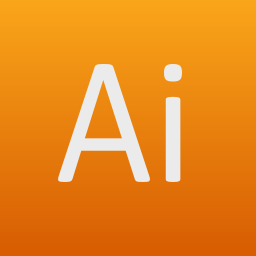 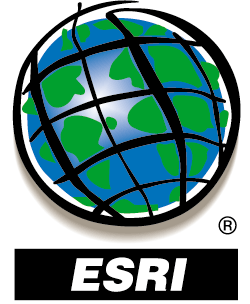 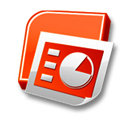 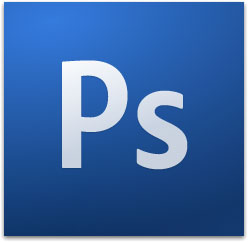 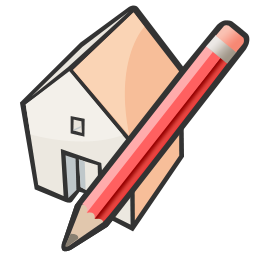 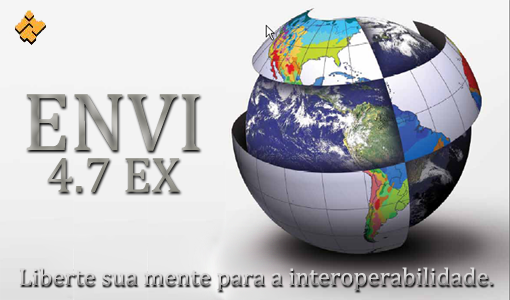 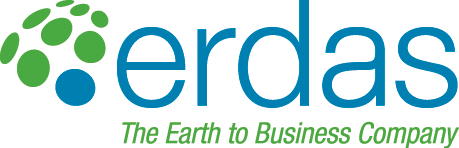 [Speaker Notes: Like the extra screens in Module 1 this one has little extra information to supplement what we are doing. You may already know this or not. We have talked about and there are several different types of programs involved with map making, GIS, and digital graphics. Sometimes it is a matter of preference and sometimes a program or suite of programs does things others cannot or just can’t do things as well. The ones in this appendix are just some of the ones available on the market. 
	We will start with the ever popular Microsoft Office software. The good news is Publisher and PowerPoint can do some basic stuff with graphics pretty well. The bad news is, contrary to popular belief, neither one is a graphics program. PowerPoint is a presentation program and intended for showing things on a projector not for image processing. Like I said however it works well for simple graphics procedures and is what most people have. Publisher is a step up from this. It is a publishing program whose key function is layout and design. It does a little better with graphics and is better for printing, especially large posters, than PowerPoint. It doesn’t come with the standard Office suite and isn’t as intuitive as PowerPoint both of which makes it less well know than it’s brother. Another publishing program is Adobe’s InDesign. This layout and design program is use by professionals and novices alike. It’s capabilities include doing layouts for the most popular magazines on the market to doing a home scrapbooking project. 
	InDesign is apart of Adobe’s productivity suite of software. Included in this suite are Photoshop and Illustrator. Both of these programs are graphics programs. Their primary function is to design and edit graphics and images. While they can work with both types, Photoshop’s focus is working with digital photos and other raster images. Illustrator is geared for vector graphic creation and manipulation. Google Sketchup, Solid Edge, and AutoCAD (not all icons shown) are also graphics programs that belong to a family of software called computer aided drafting/drawing (CAD). 
	None of the programs mentioned so far do GIS but they are good for working with a map or other GIS product. One of the most well know GIS programs is a suite of applications from ESRI called ArcGIS, which includes ArcMap, ArcCatalog, ArcToolbox, and others. We got a taste of this with the ArcGIS Explorer we used in this module. Notice because GIS programs are not graphics programs we had to take the map we made with Explorer into PowerPoint to finish the product. We don’t always have to do this but sometimes it is significantly better by doing so. ENVI is another popular GIS program. ERDAS has a suite of programs that do their fair share of GIS work. What makes this unique is that ERDAS’s programs, most notably Imagine, are designed for Remote Sensing, a separate but highly related field that works with things like satellite images and aerial photos that GIS uses. 
	So the point is when making maps or any other digital product for that matter, it is good to understand what a program is intended for, what it is capable of, and that using multiple programs can produce a better product.]